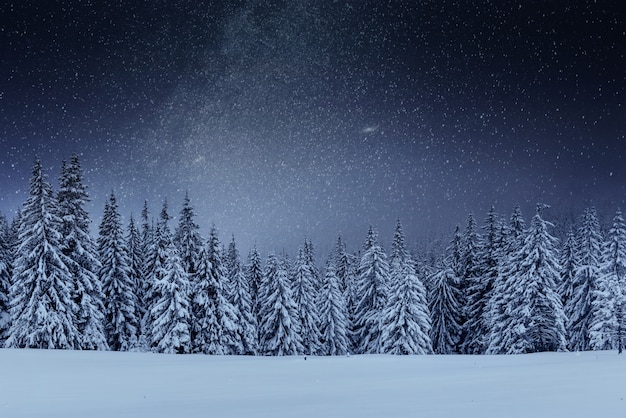 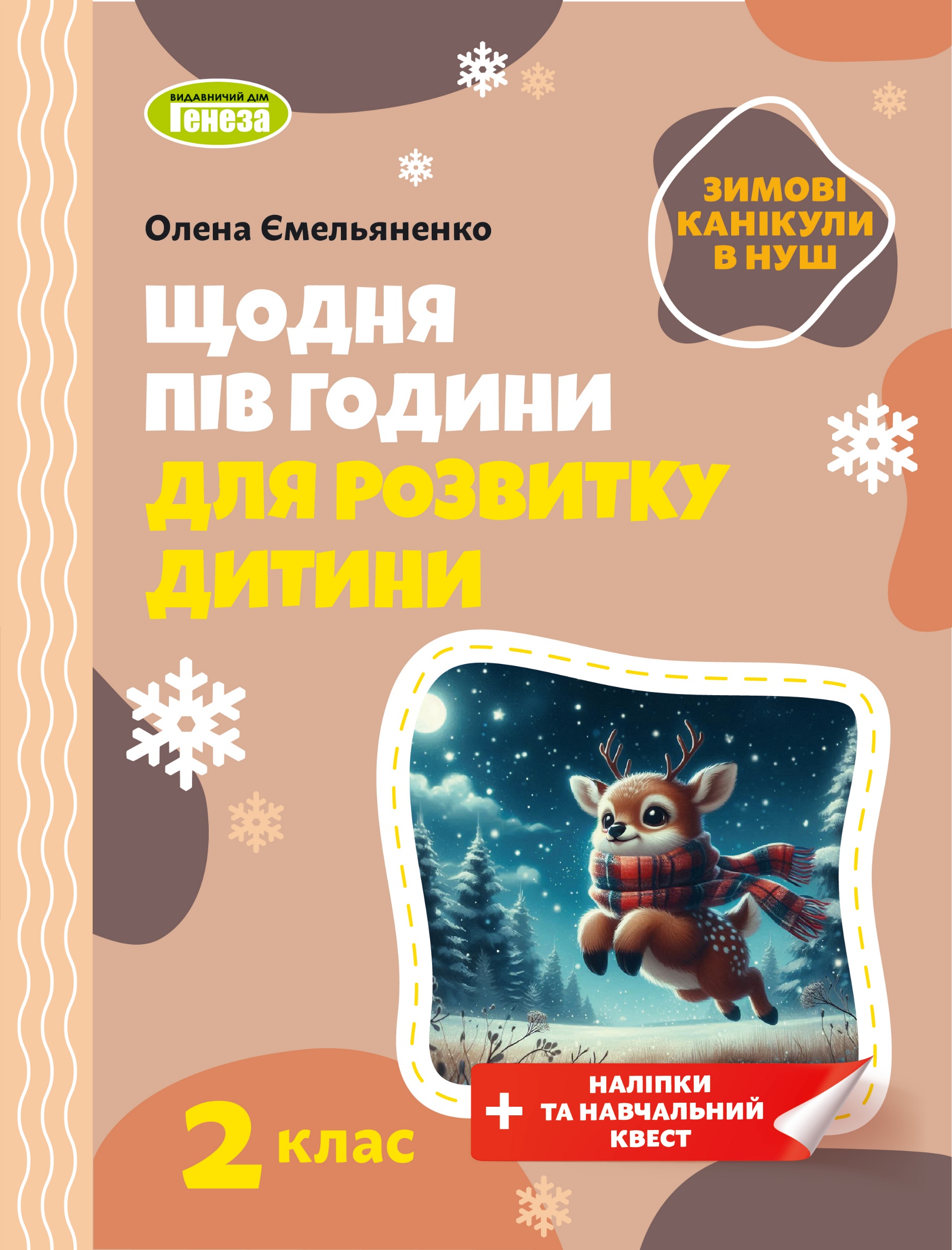 Квіз
Українські
страви
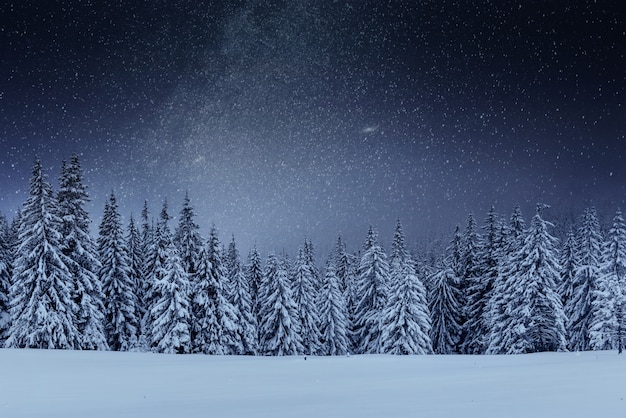 1 хвилина
1 бал
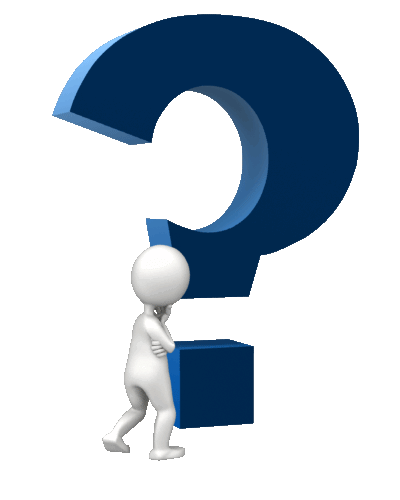 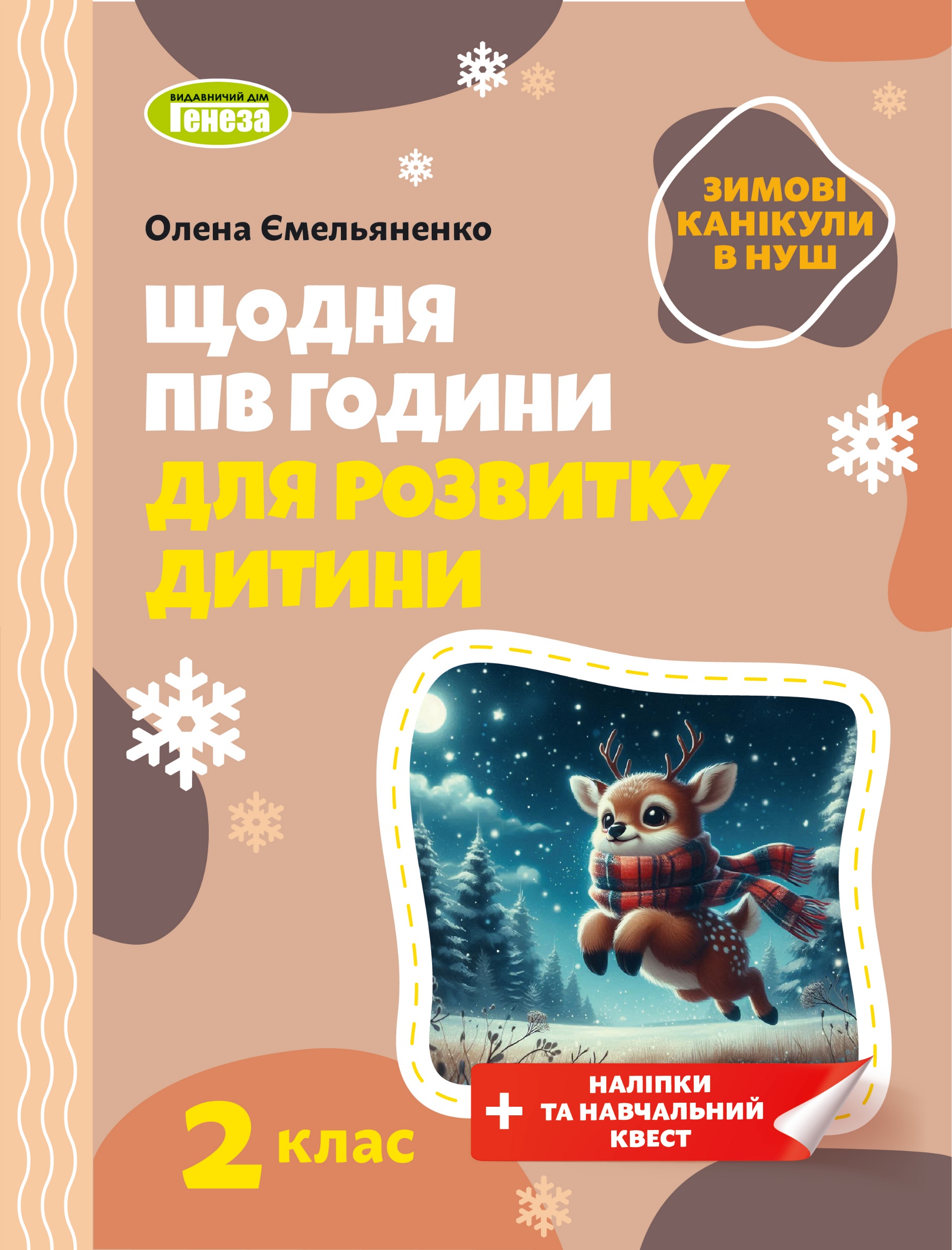 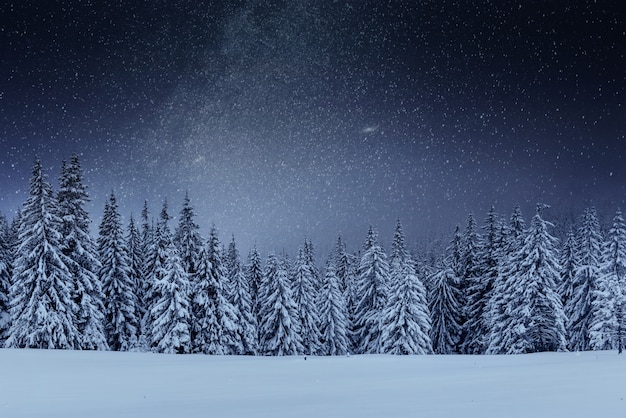 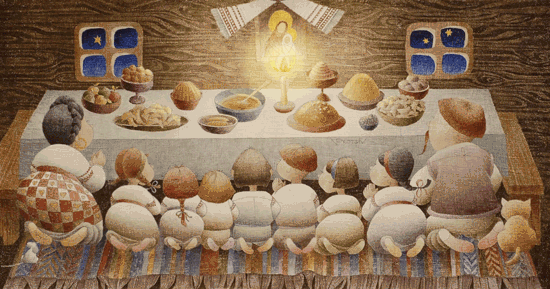 Смачний і корисний напій, який готують із сушених фруктів.
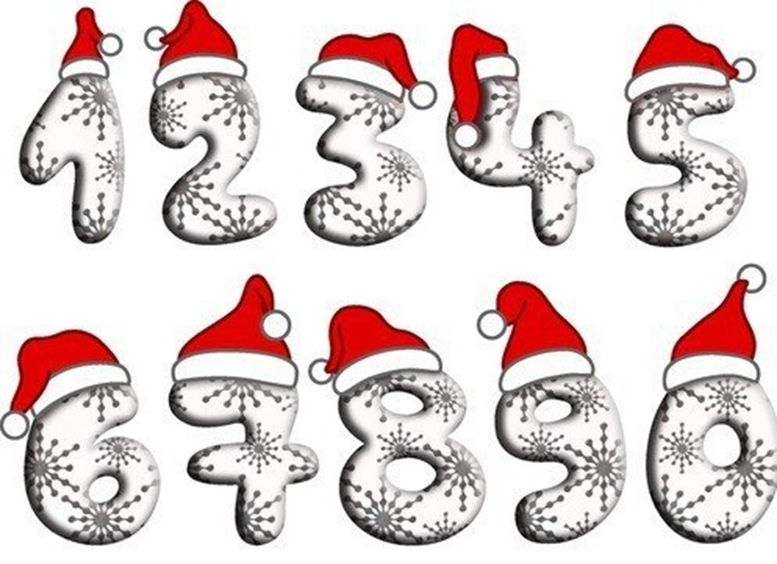 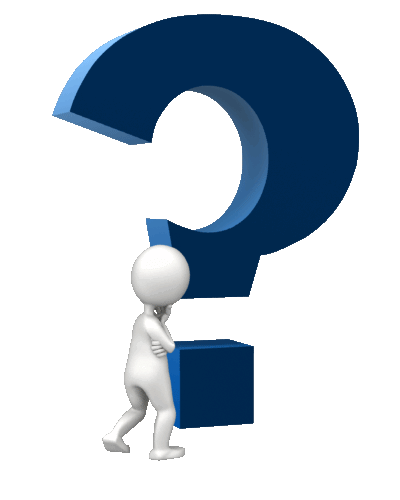 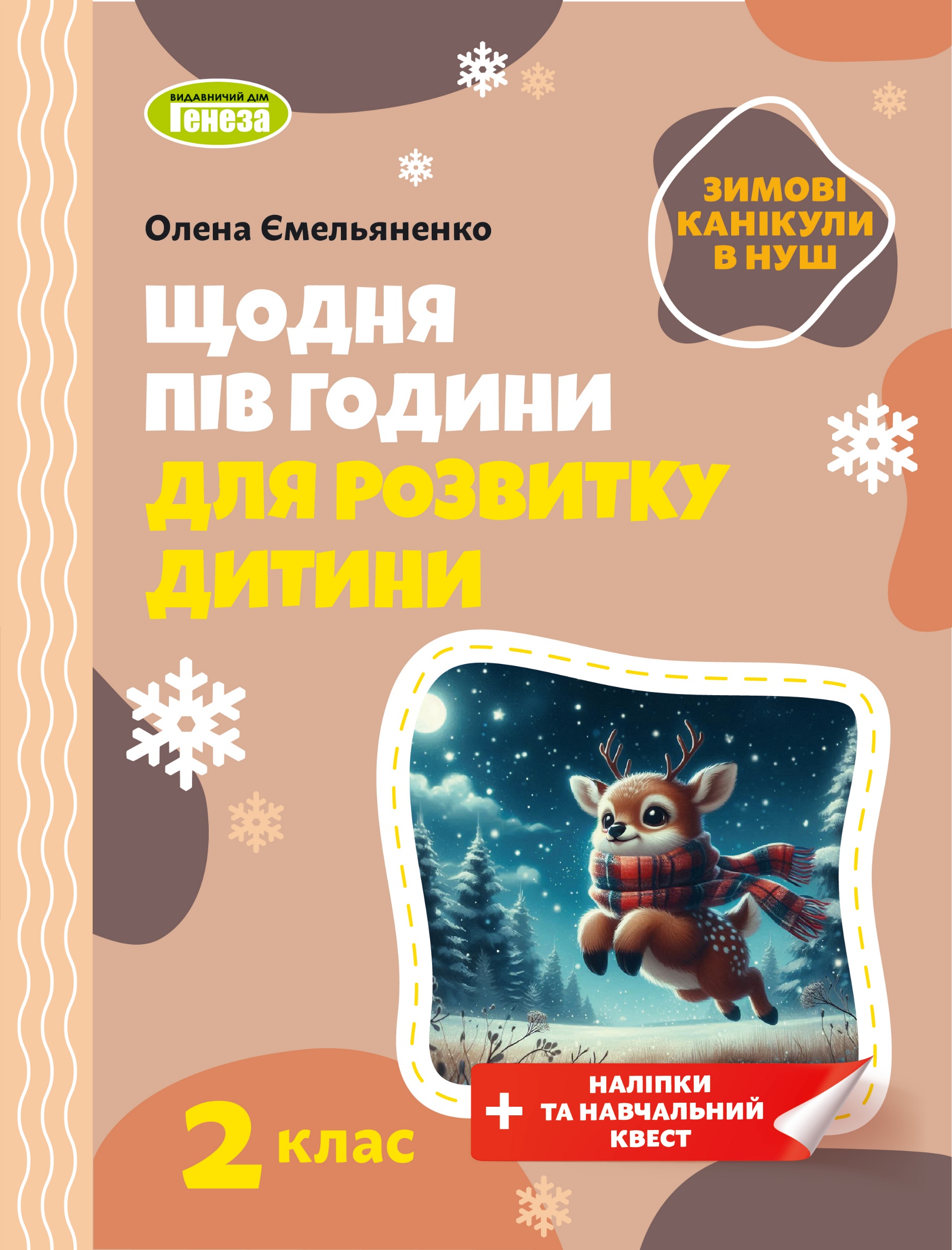 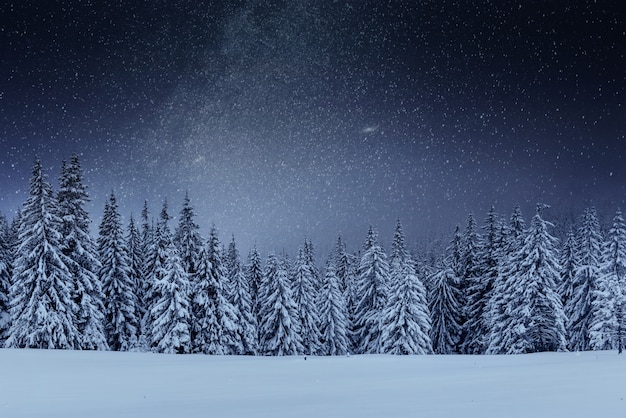 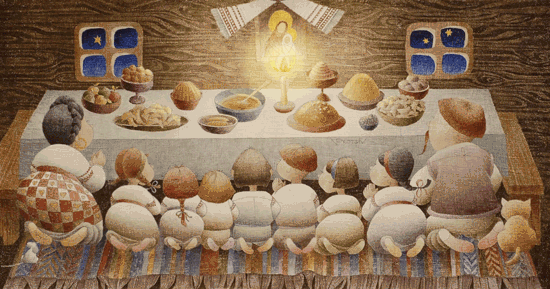 Страва з вареного тіста 
у вигляді кульок 
без начинки.
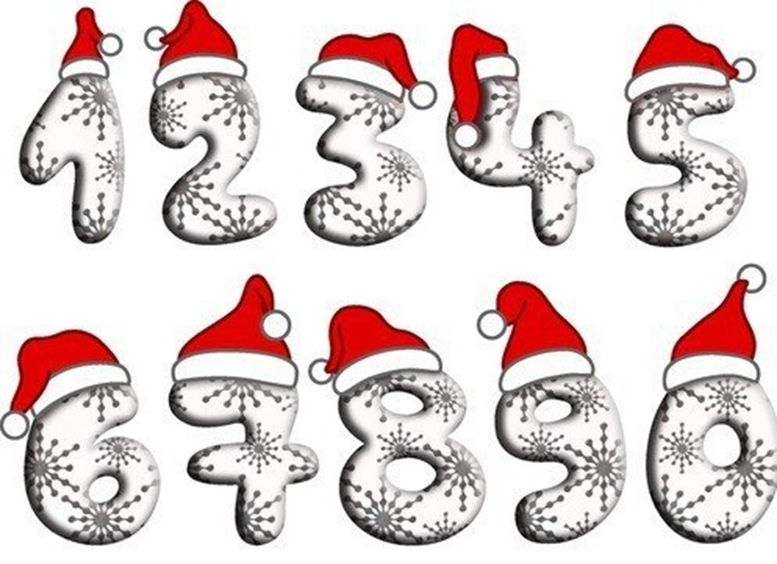 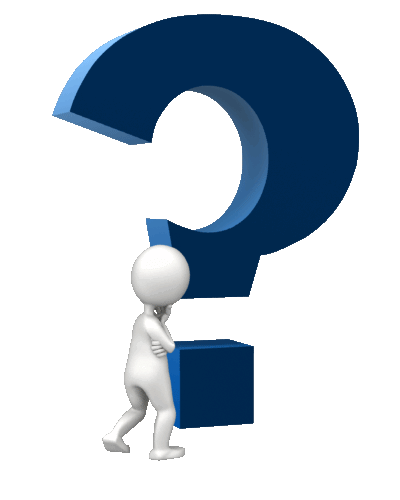 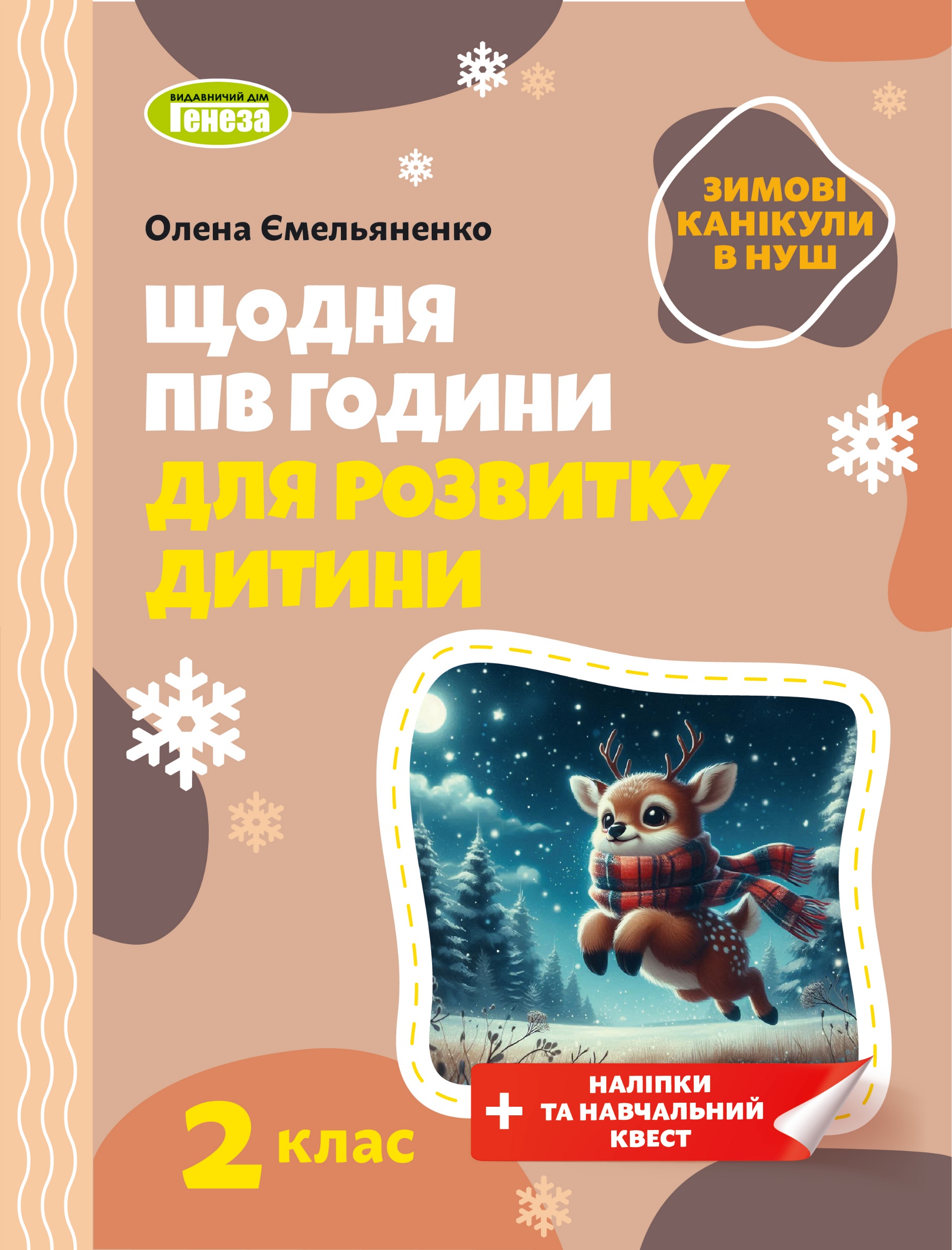 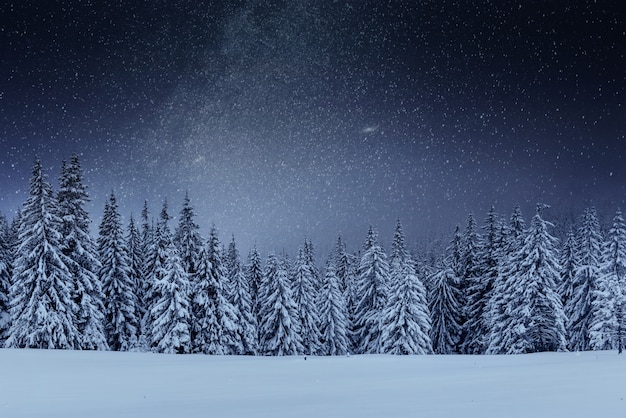 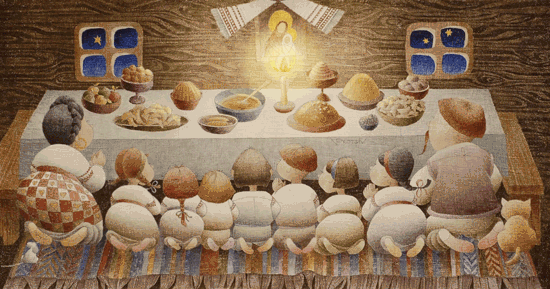 Страва, яку готують 
із вареної пшениці, 
додаючи мед і мак.
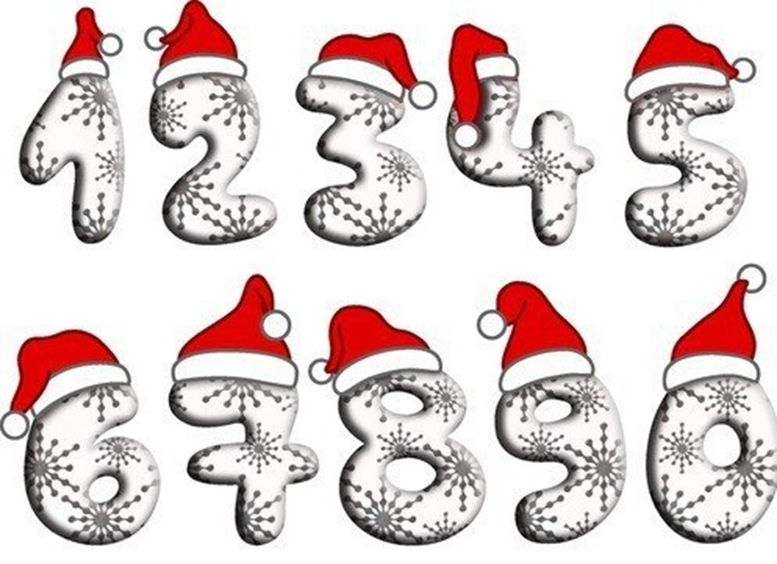 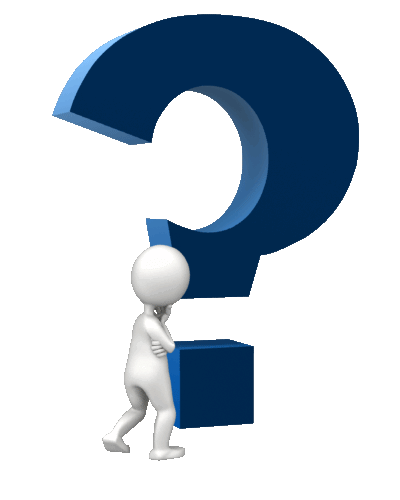 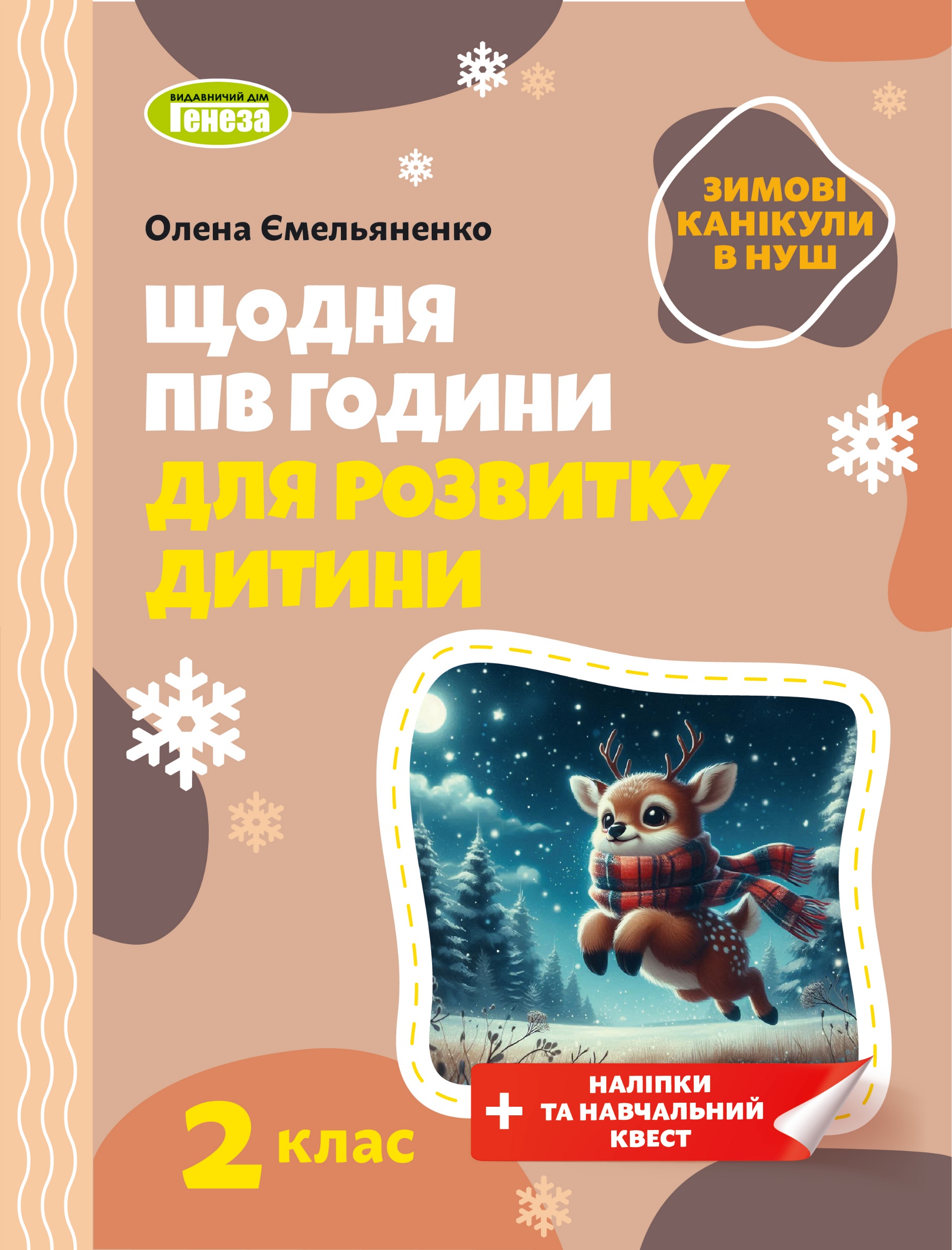 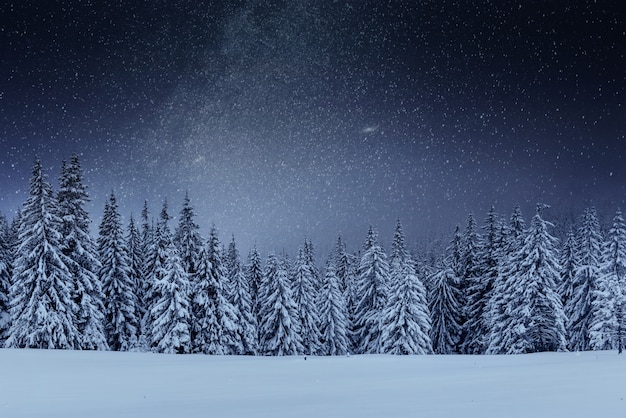 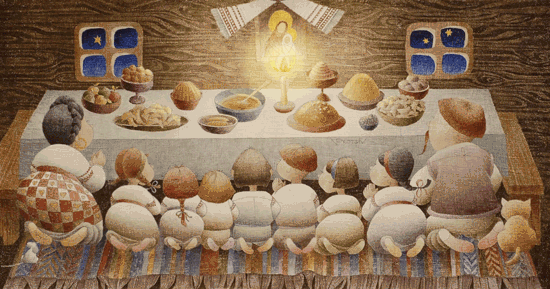 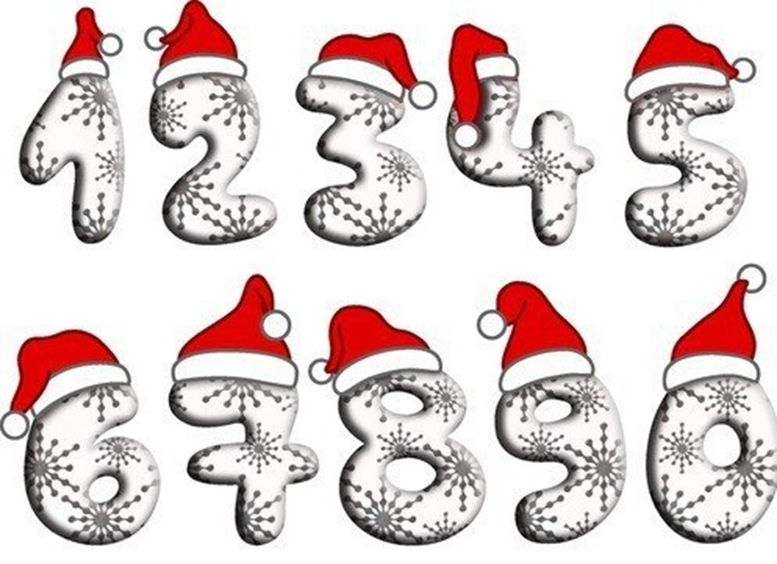 Український суп 
червоного кольору.
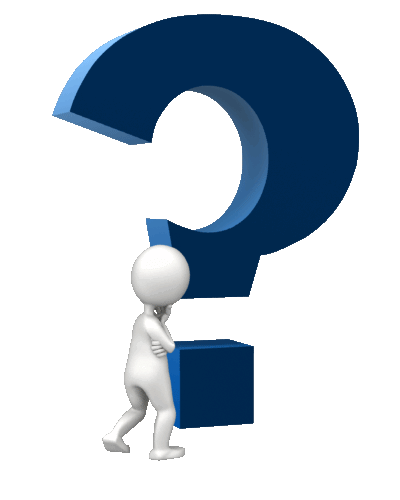 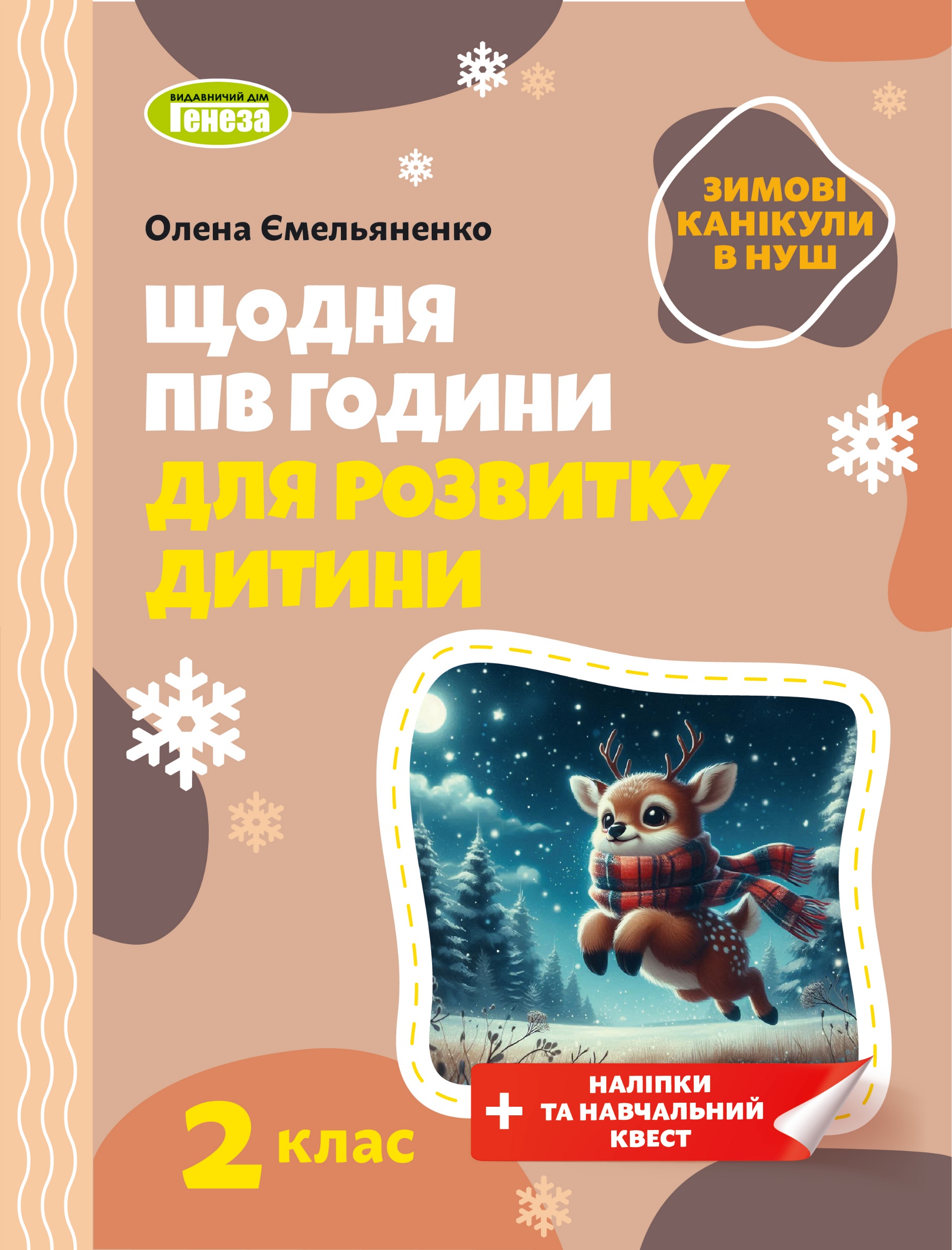 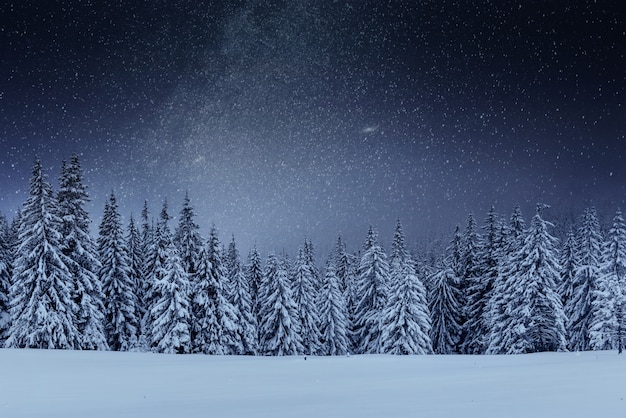 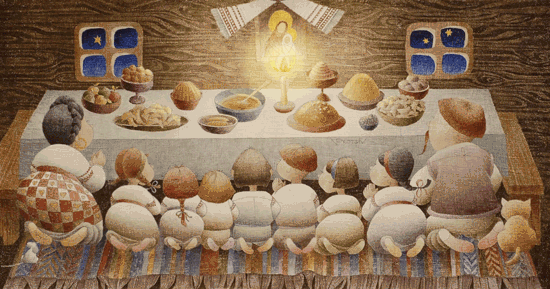 Тонкі круглі коржі, 
які готують на сковороді.
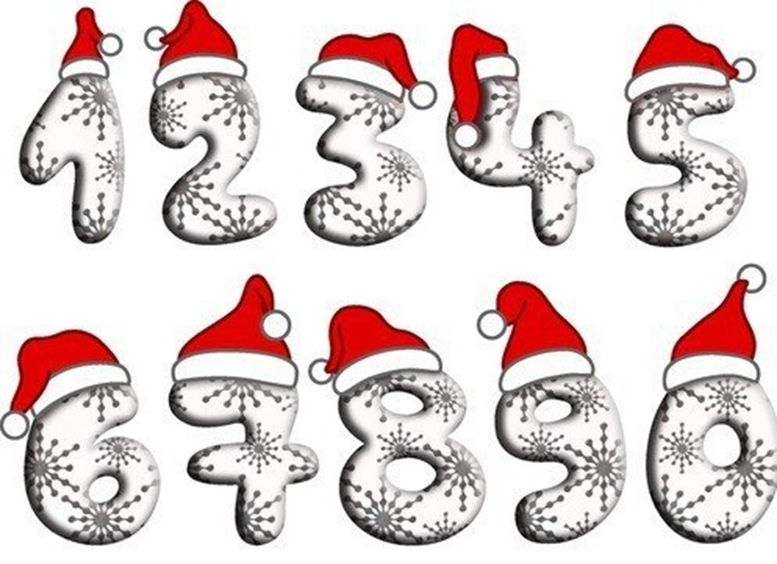 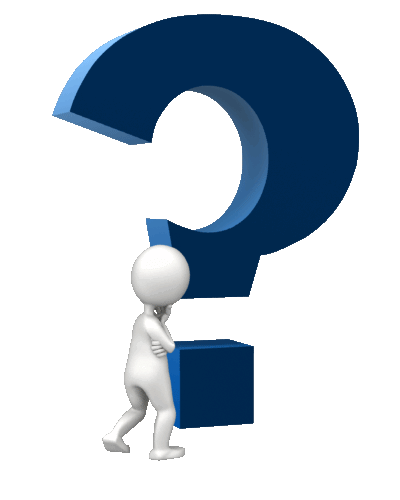 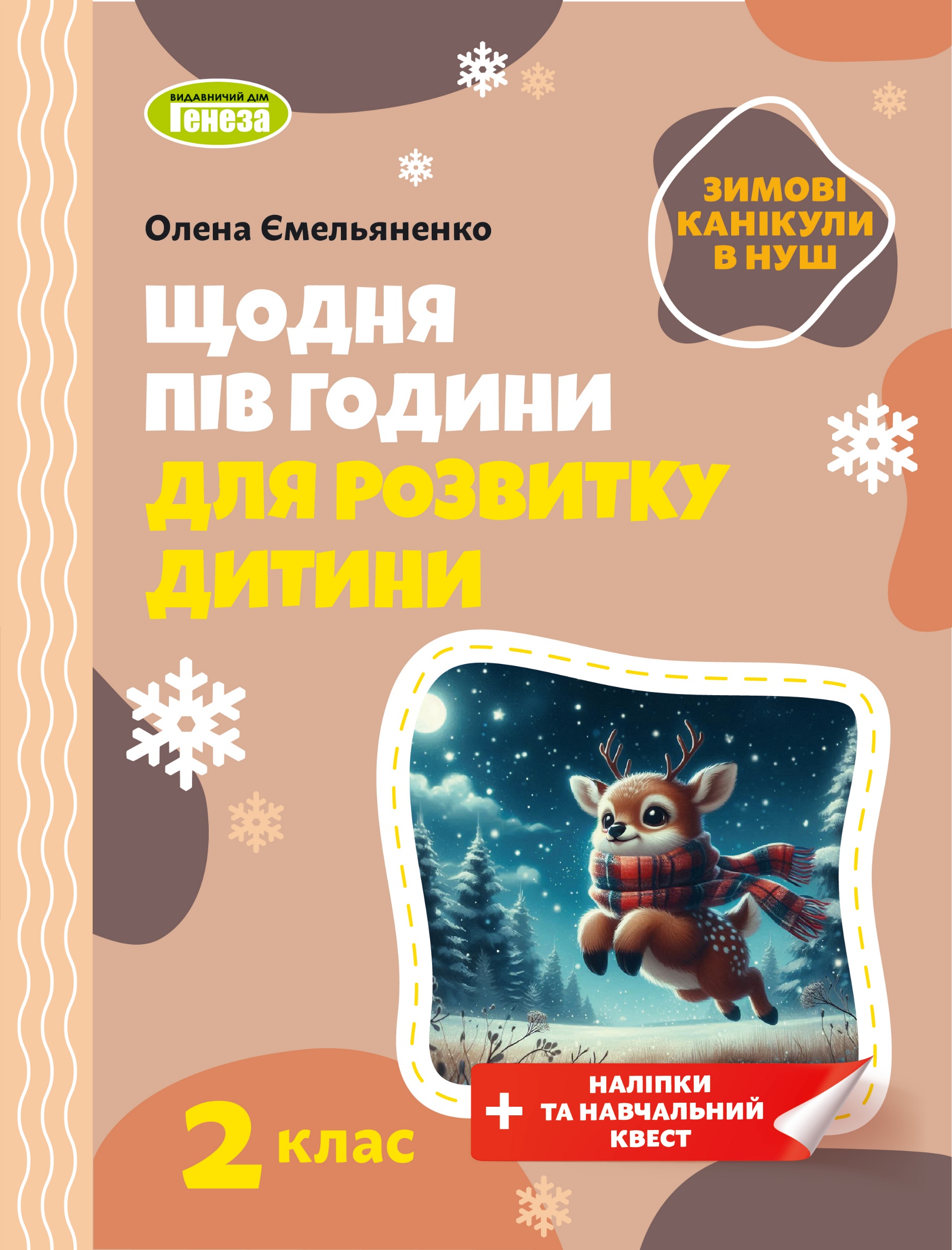 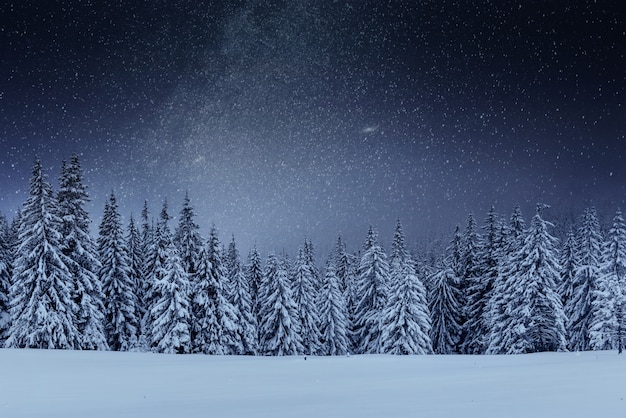 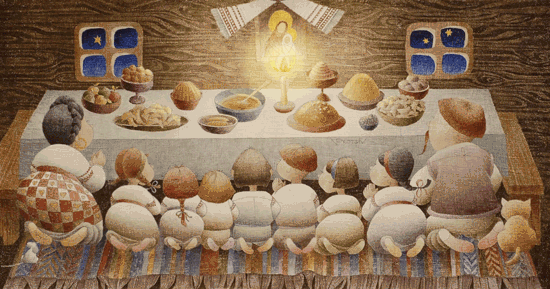 Страва з прісного вареного 
тіста і начинок з грибів, 
овочів, фруктів, сиру тощо.
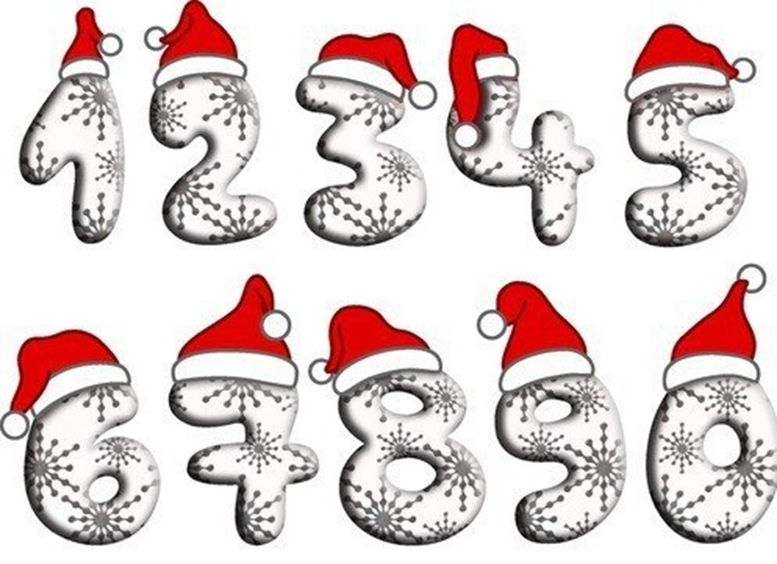 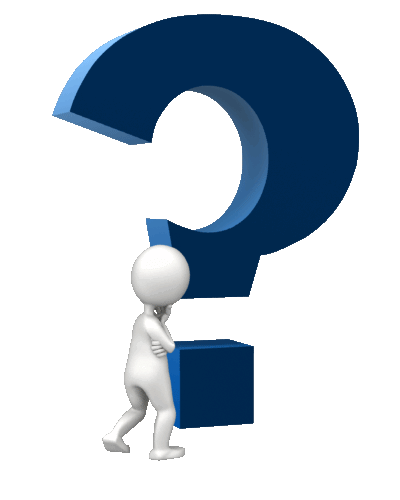 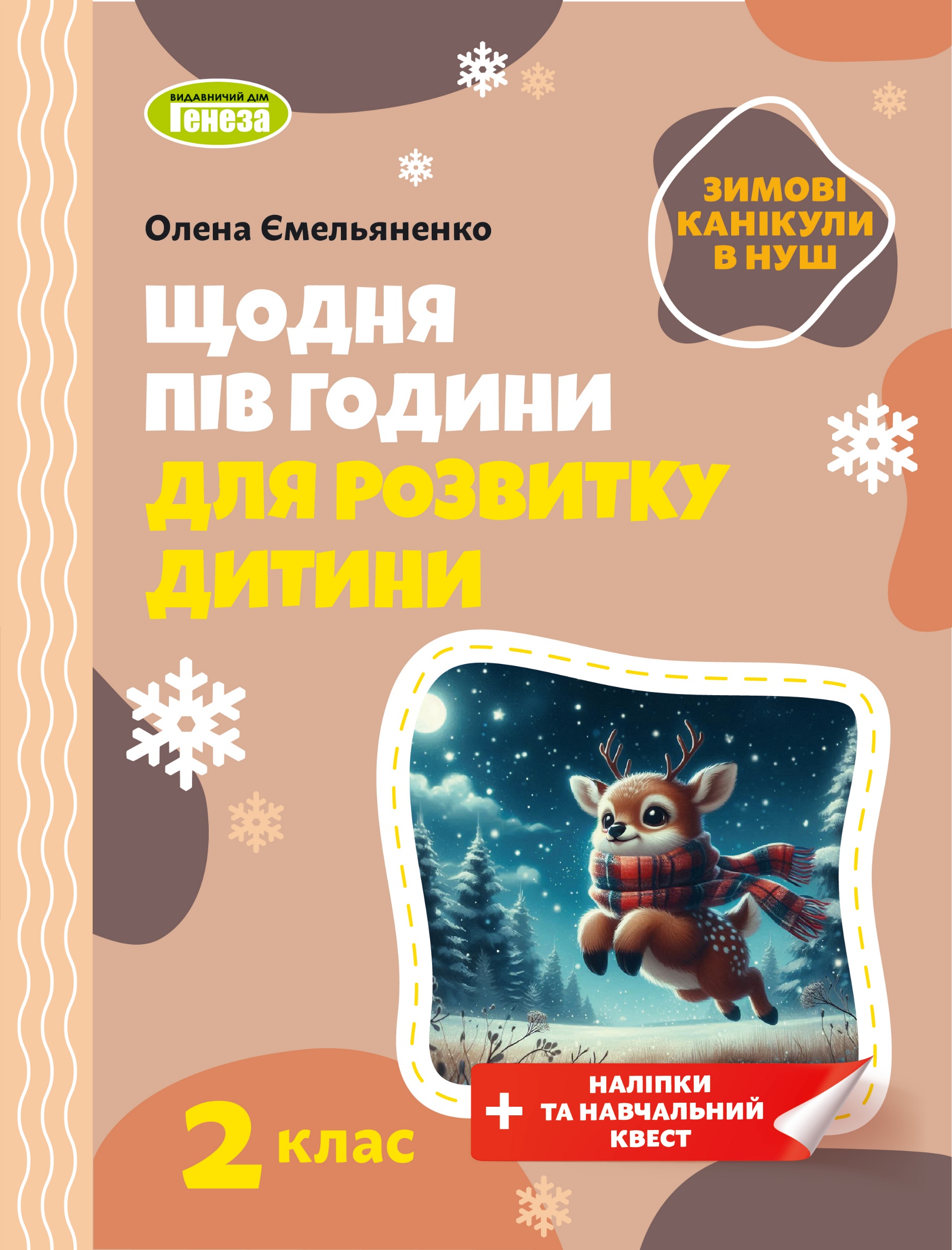 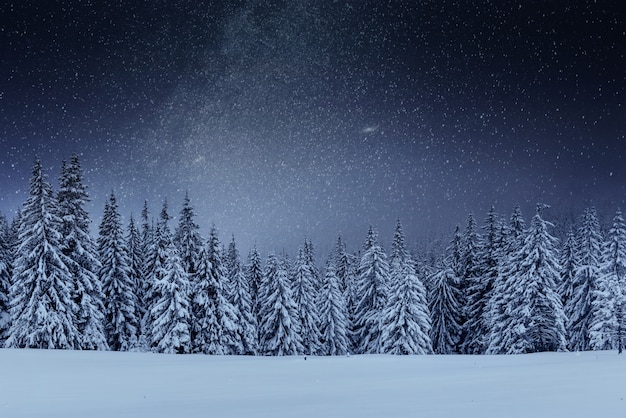 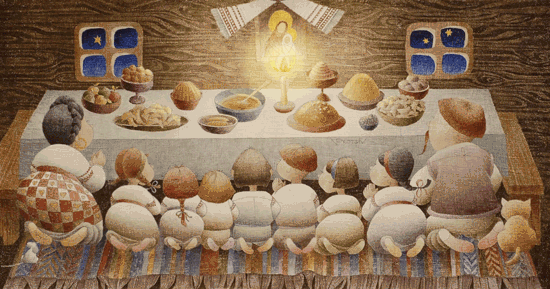 Відповіді
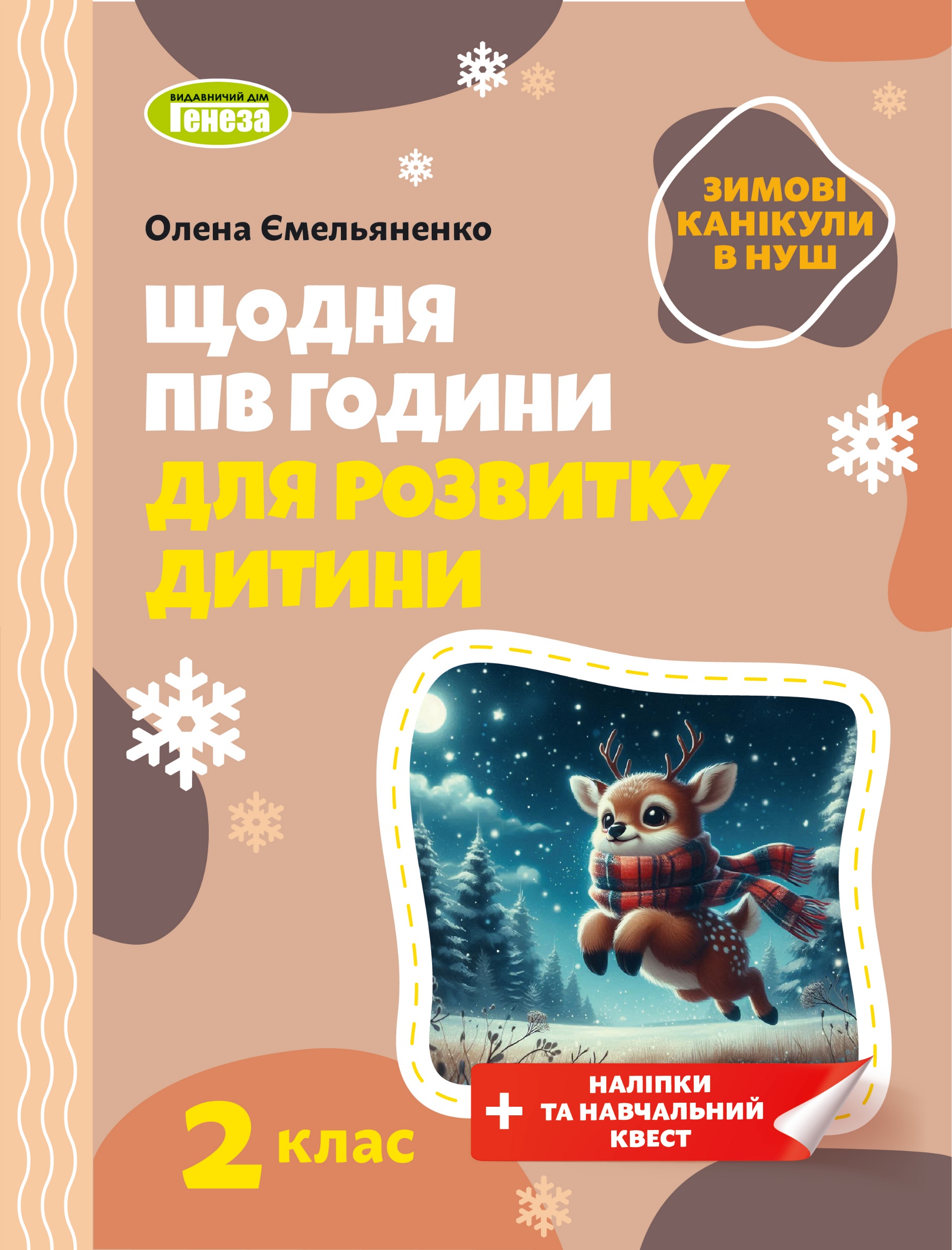 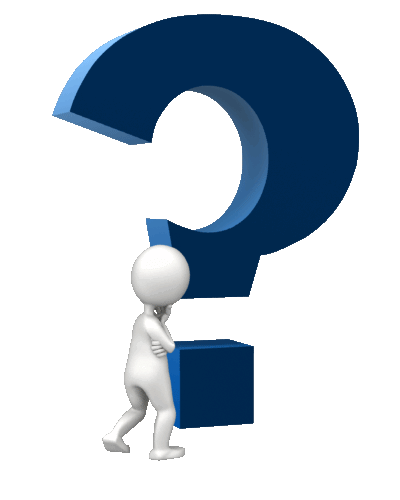 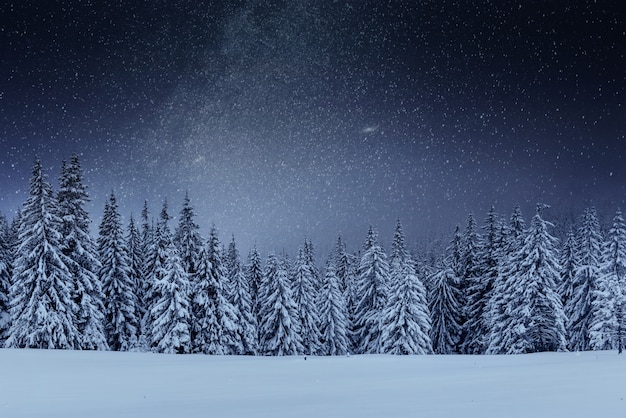 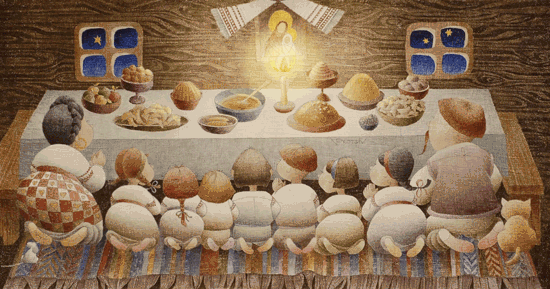 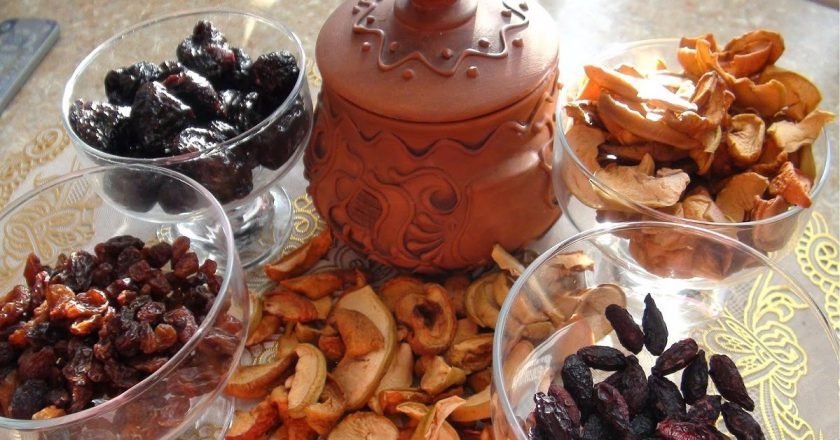 Смачний і корисний напій, який готують із сушених фруктів.
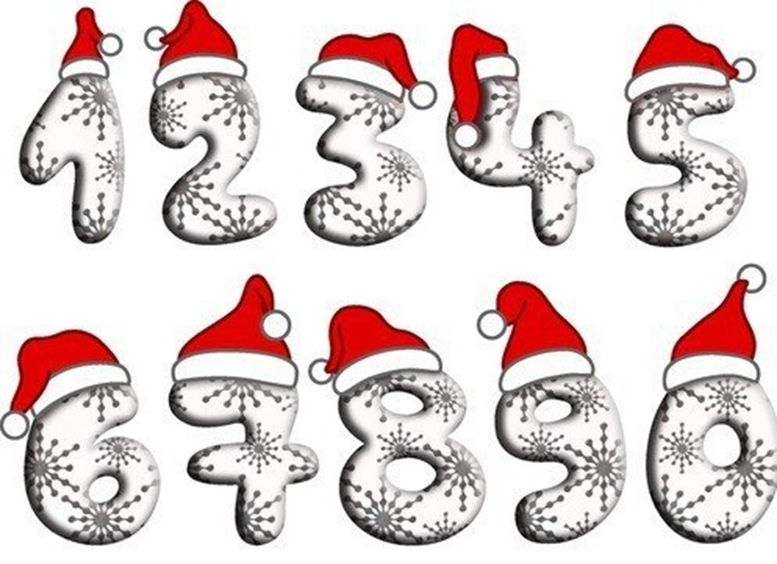 з
з
у
р
у
р
в
а
в
а
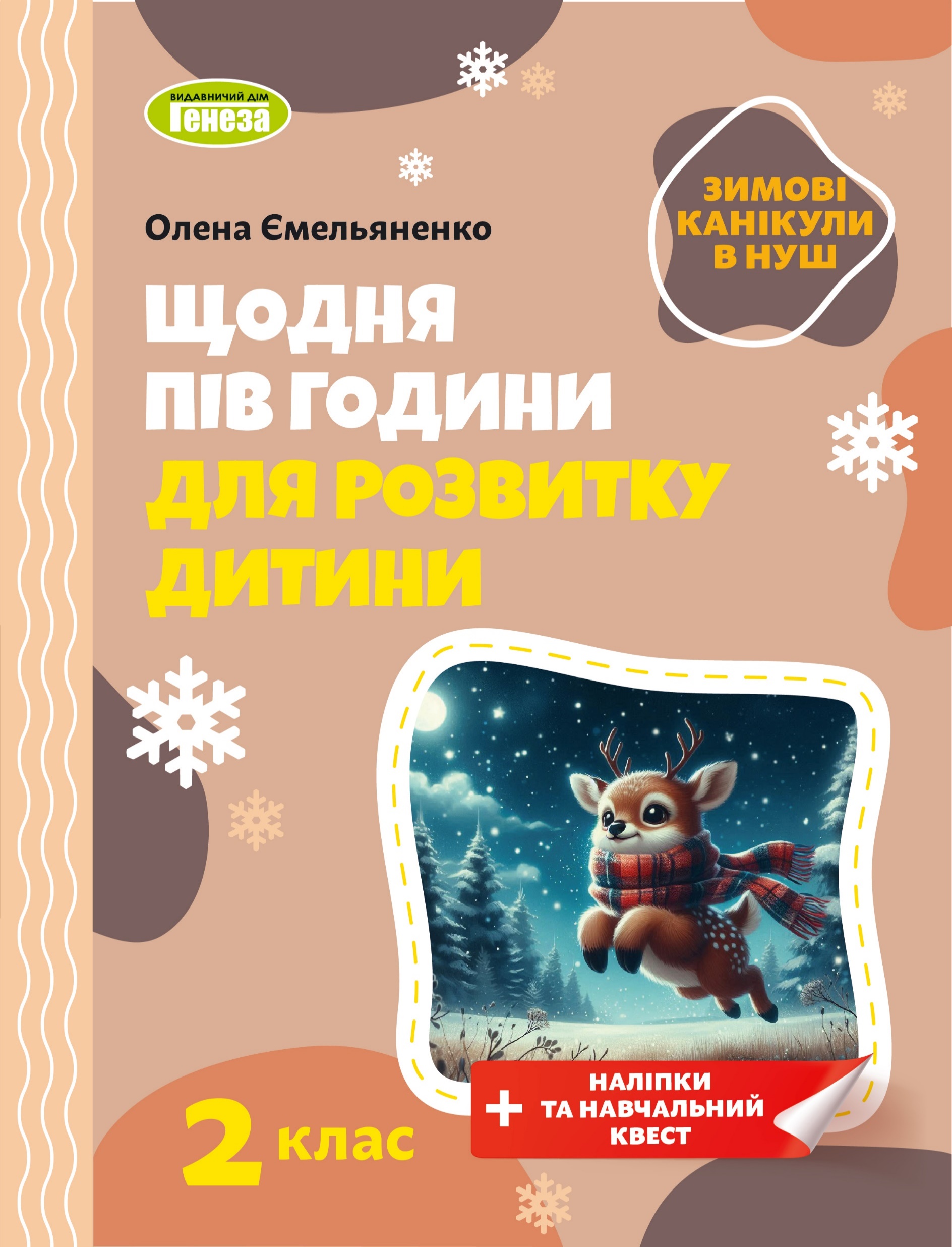 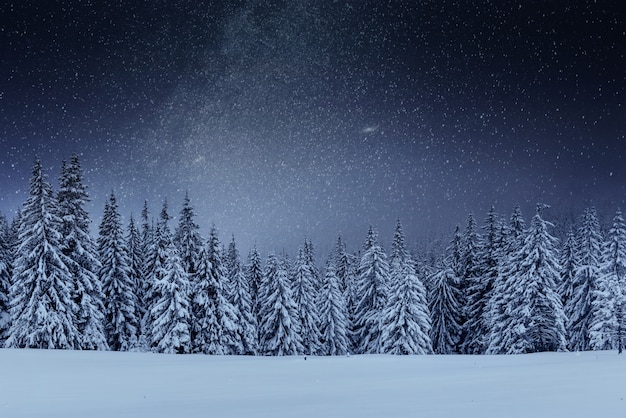 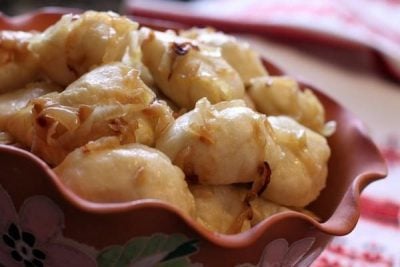 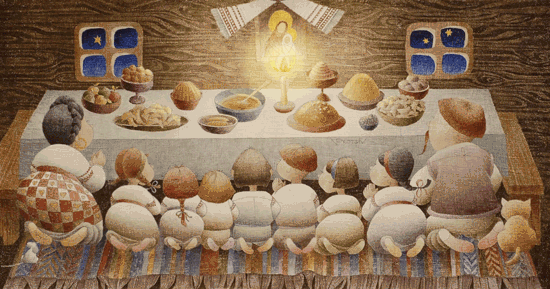 Страва з вареного тіста 
у вигляді кульок 
без начинки.
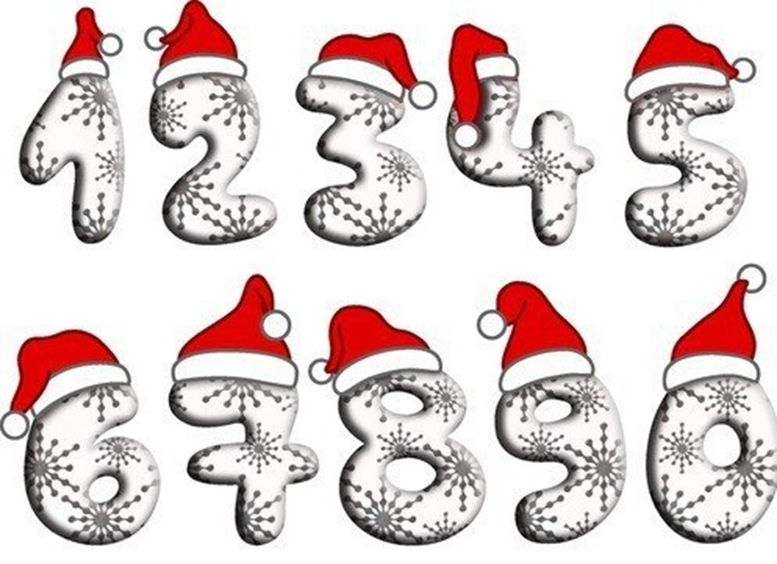 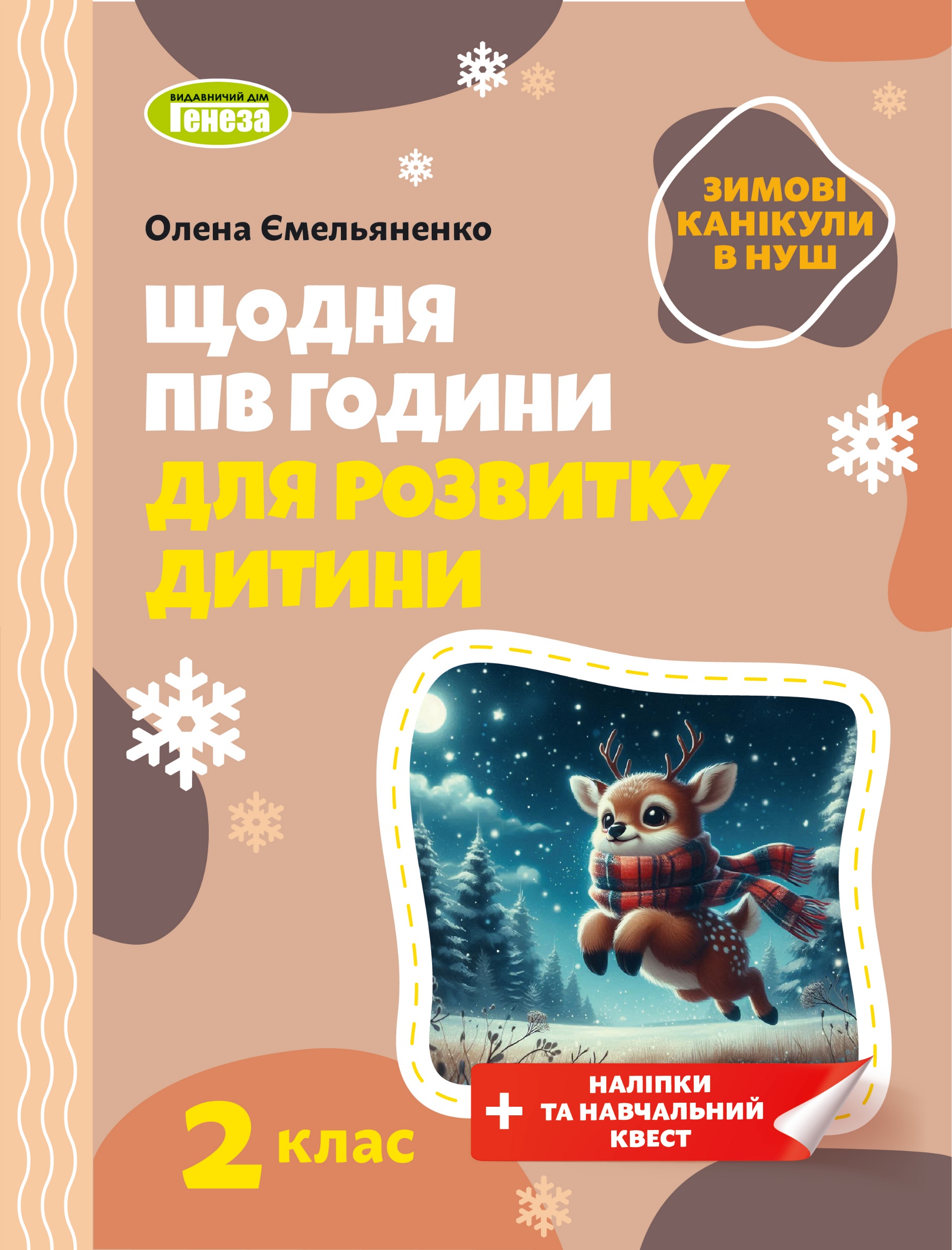 г
а
л
у
ш
к
и
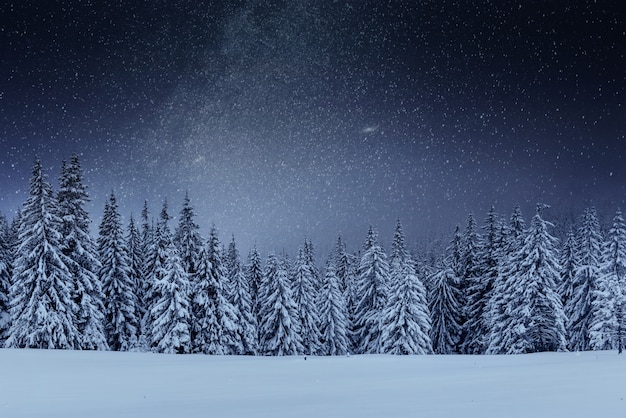 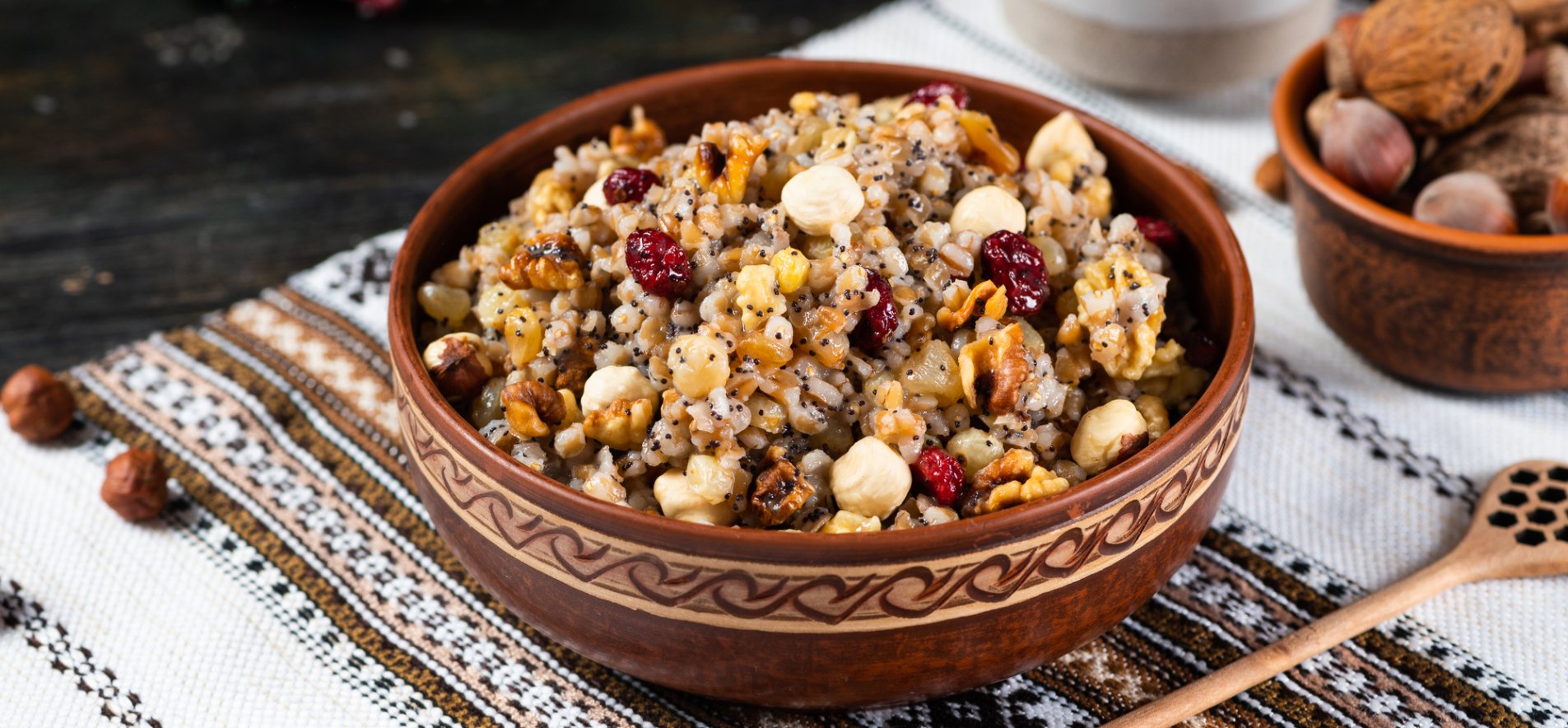 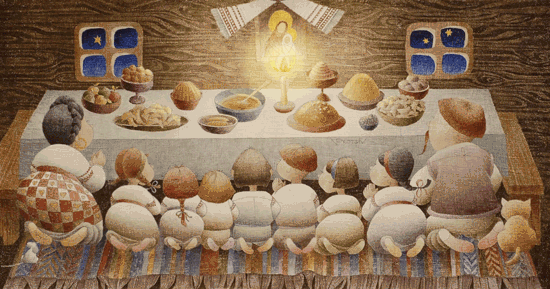 Страва, яку готують 
із вареної пшениці, 
додаючи мед і мак.
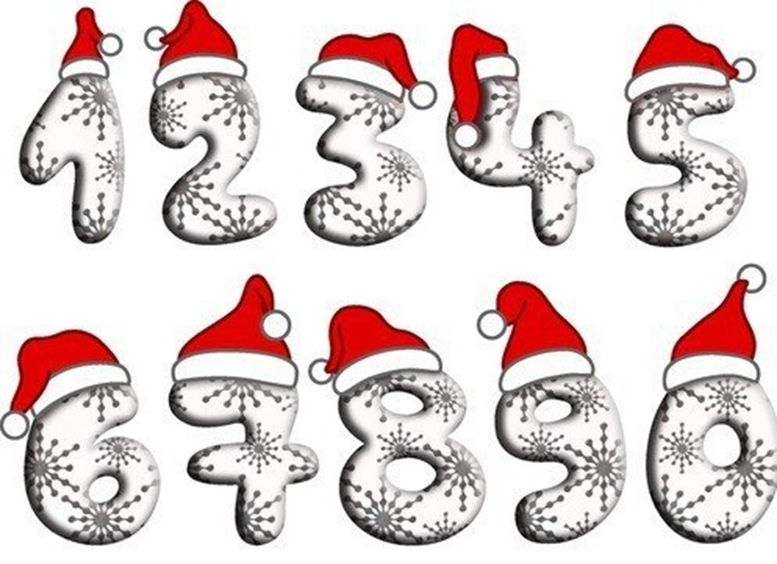 к
у
т
я
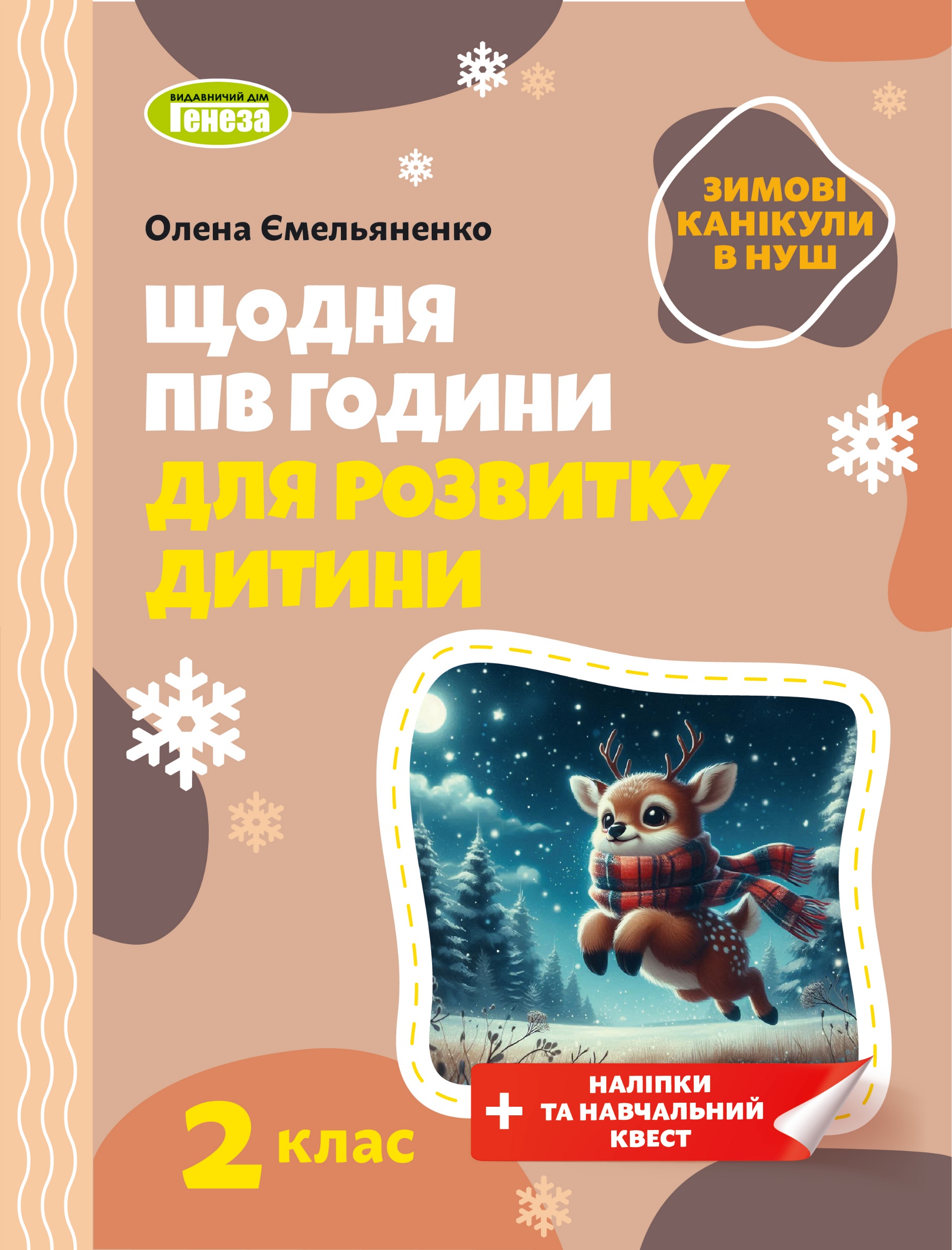 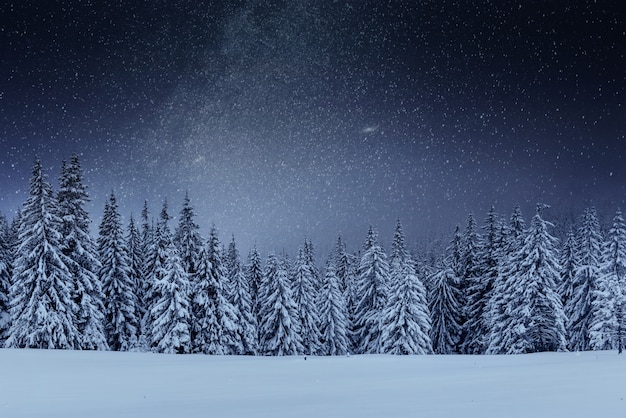 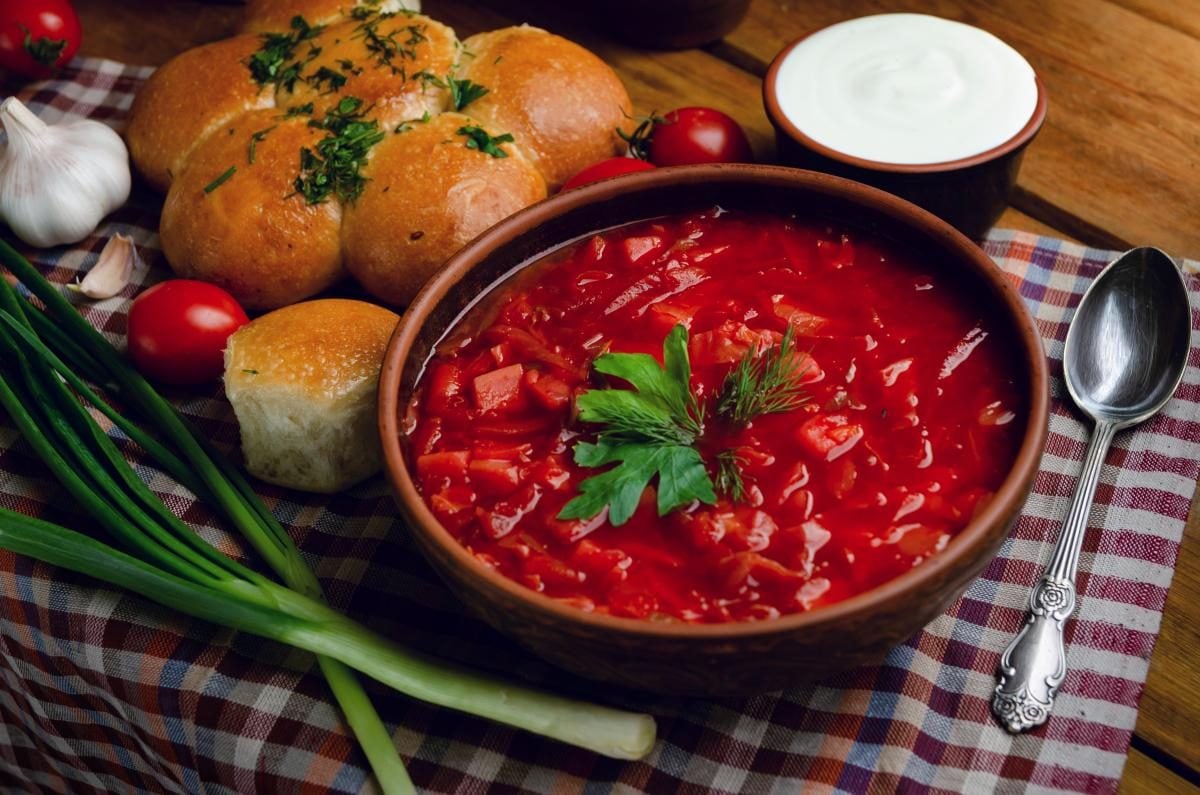 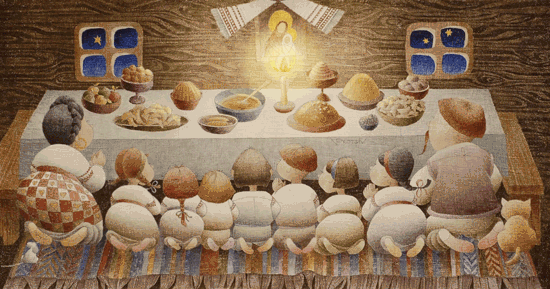 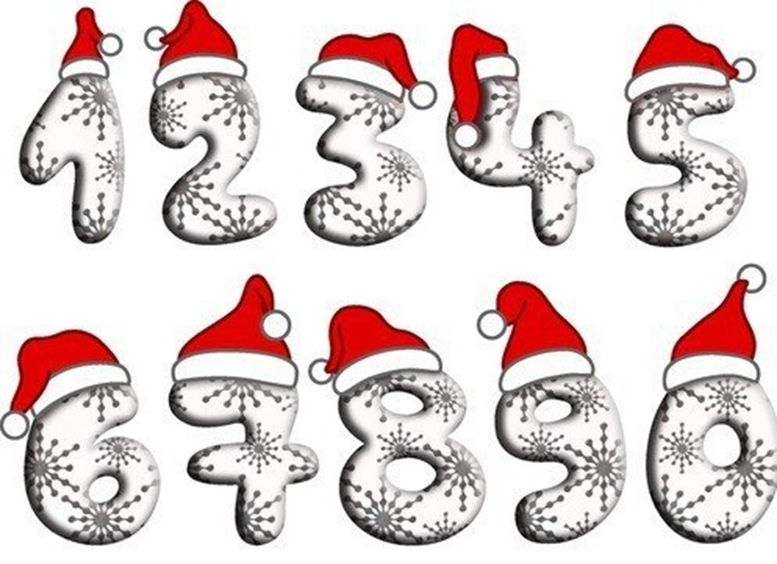 Український суп 
червоного кольору.
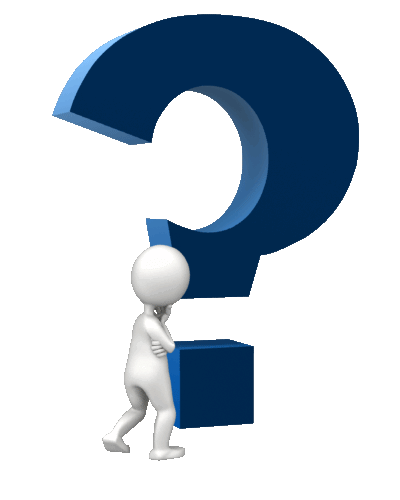 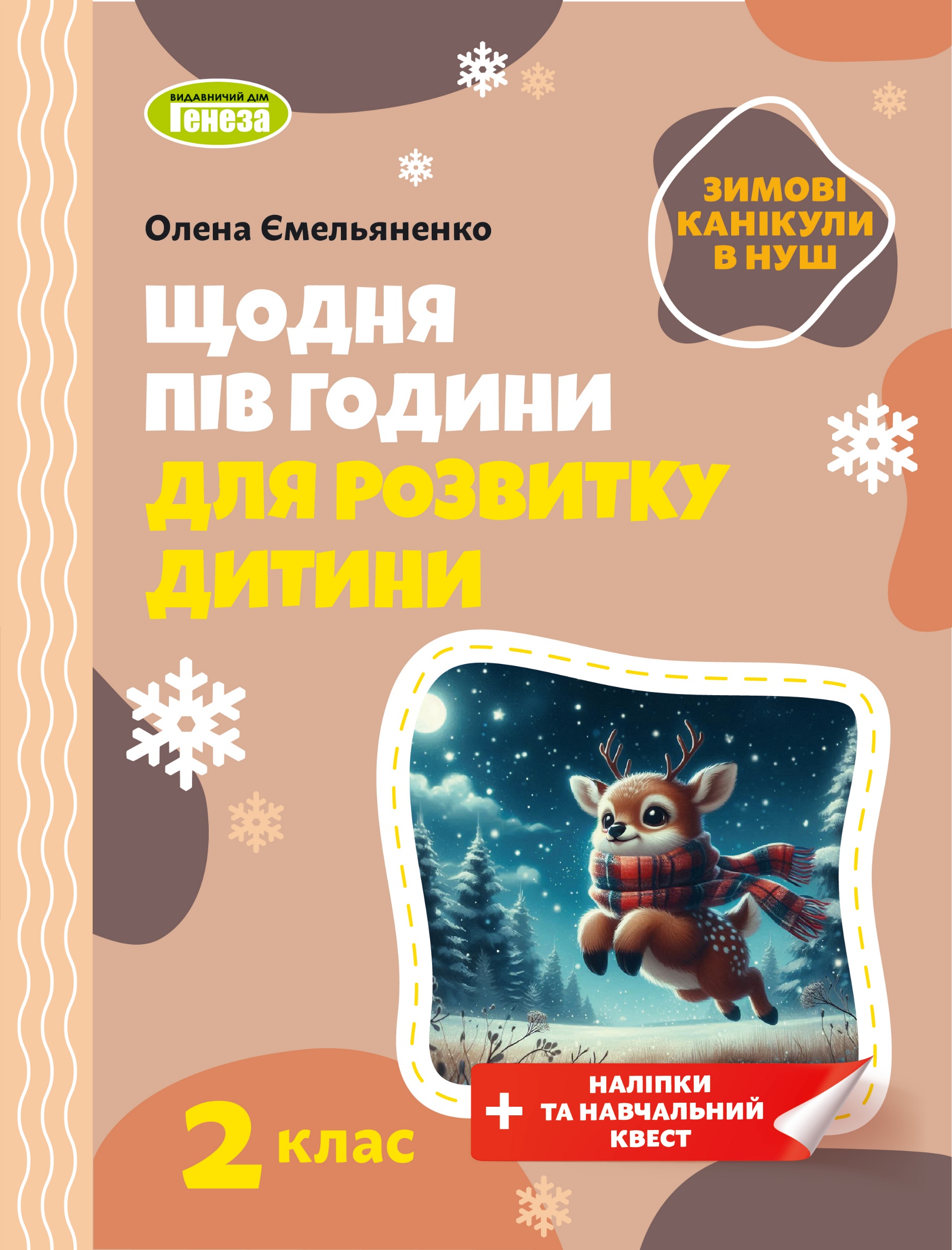 б
о
р
щ
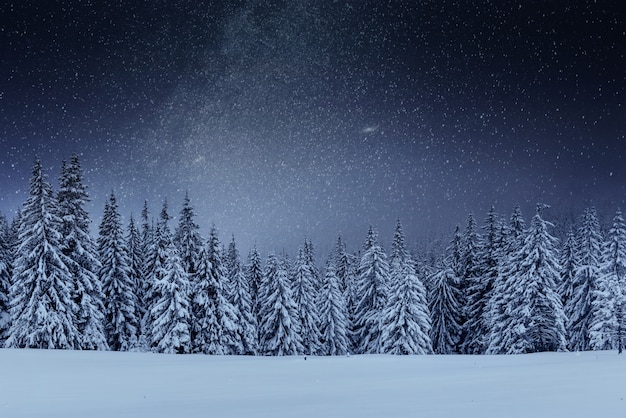 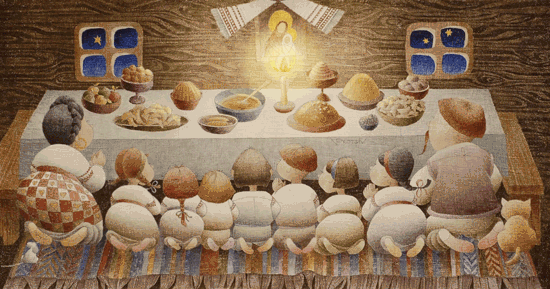 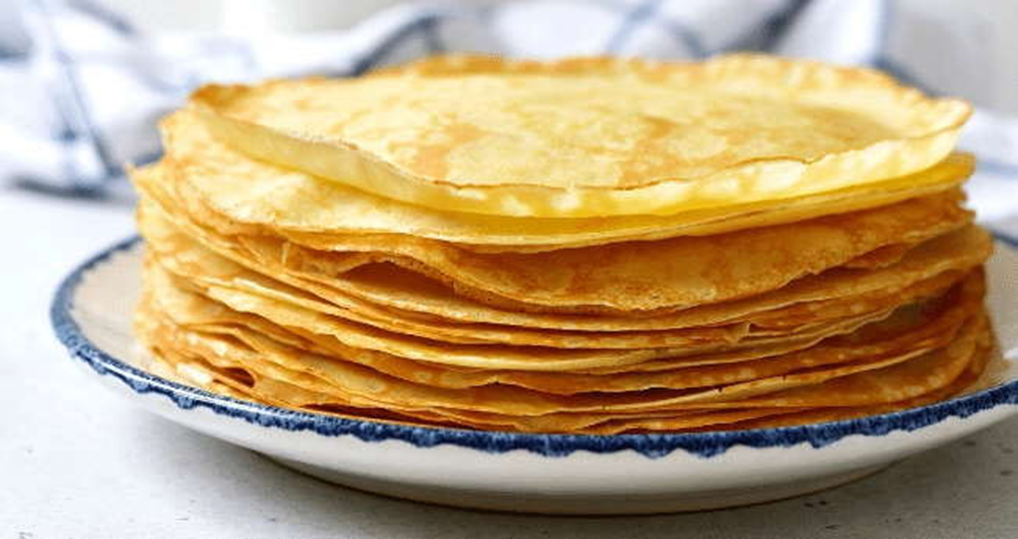 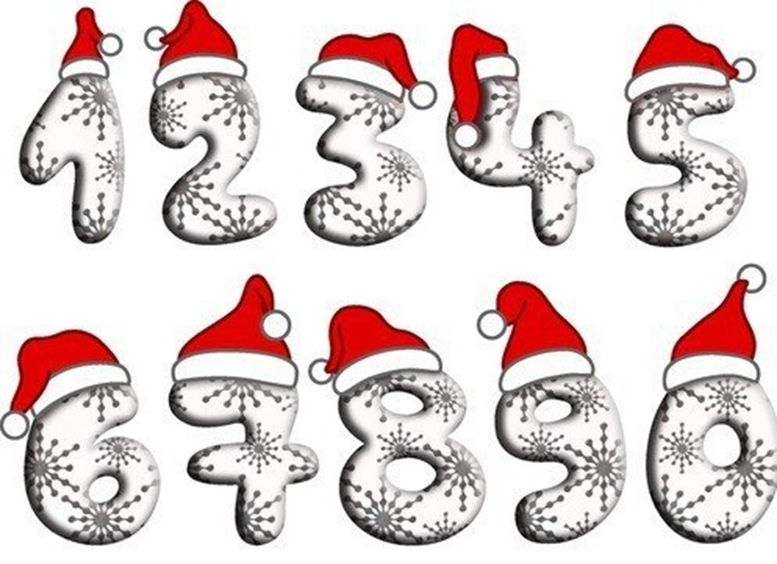 Тонкі круглі коржі, 
які готують на сковороді.
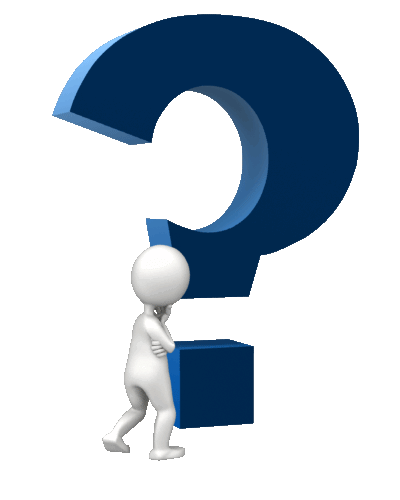 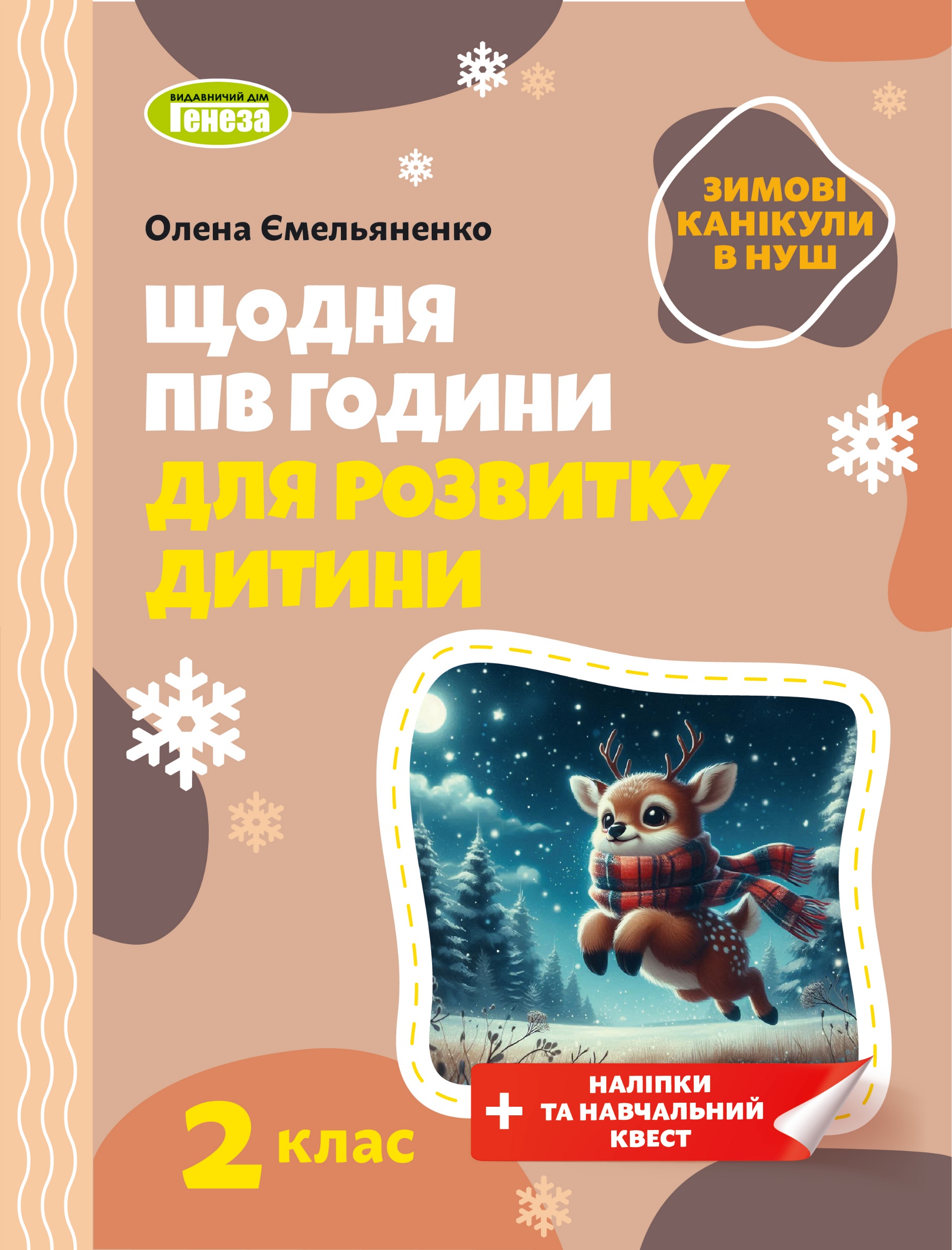 м
л
и
н
ц
і
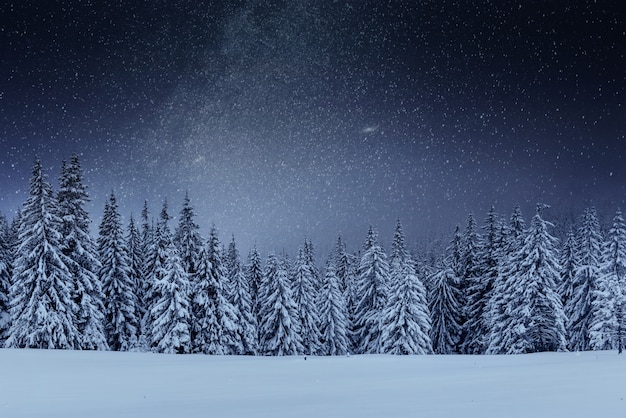 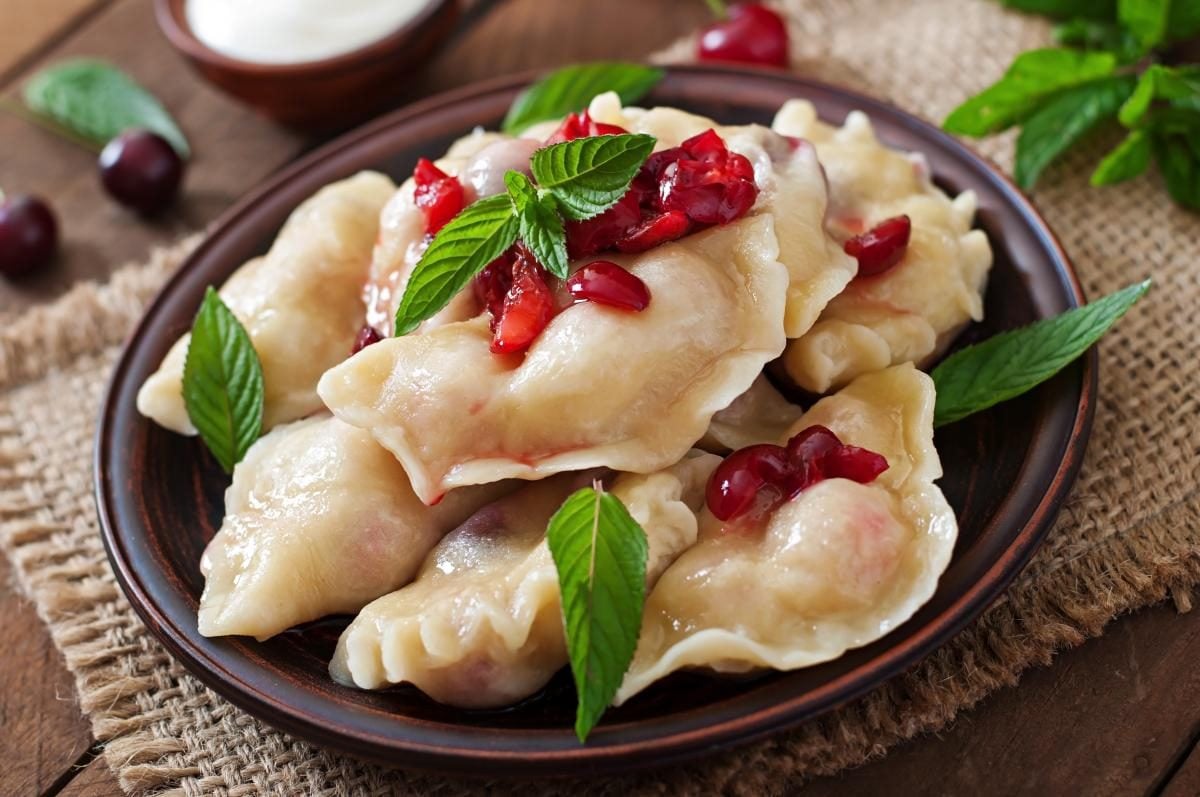 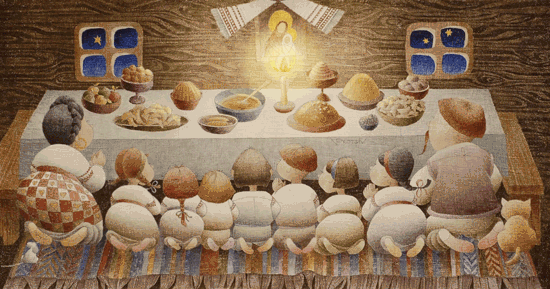 Страва з прісного вареного 
тіста і начинок з грибів, 
овочів, фруктів, сиру тощо.
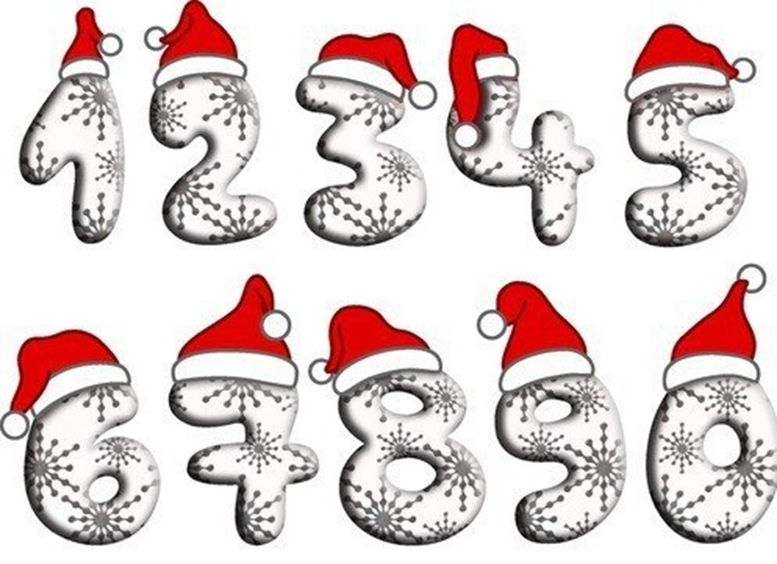 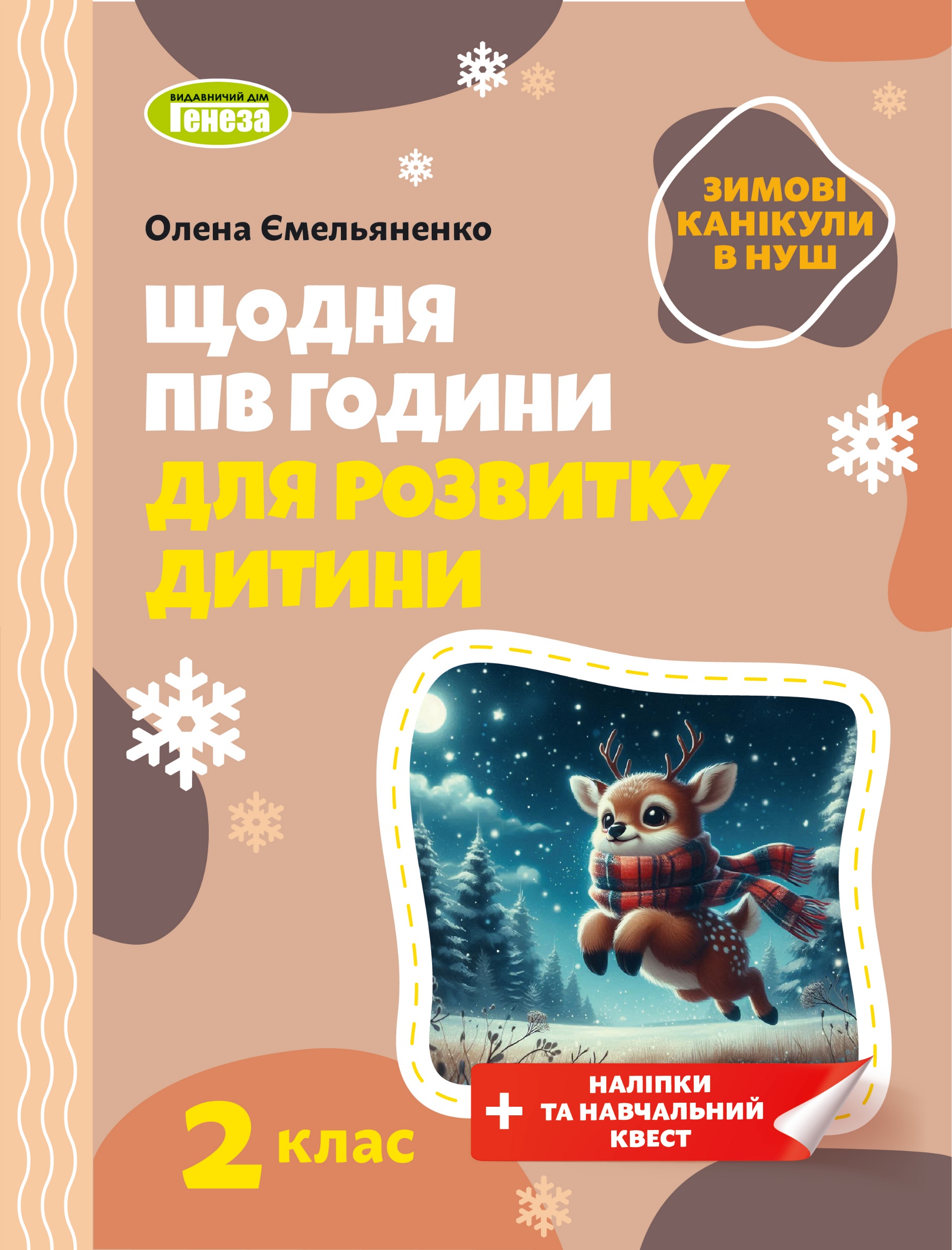 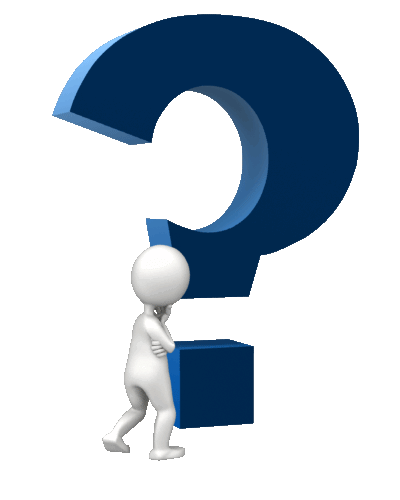 и
а
р
е
н
и
к
в
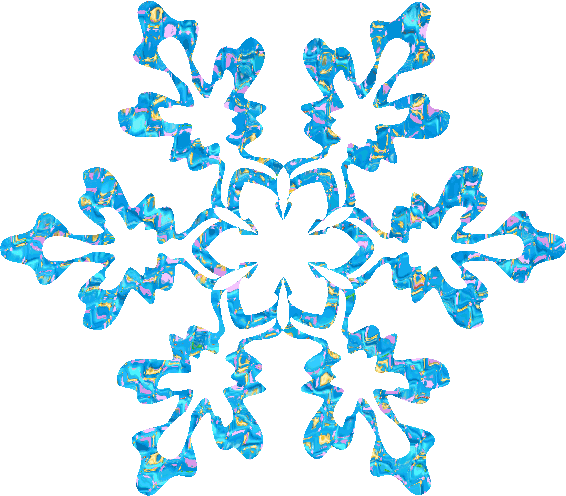 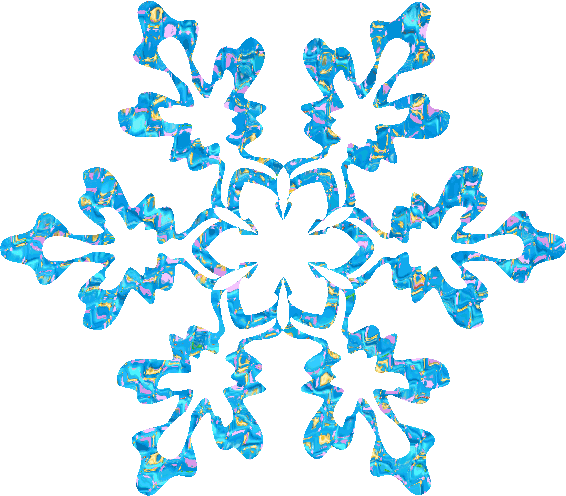 ВІТАЄМО!
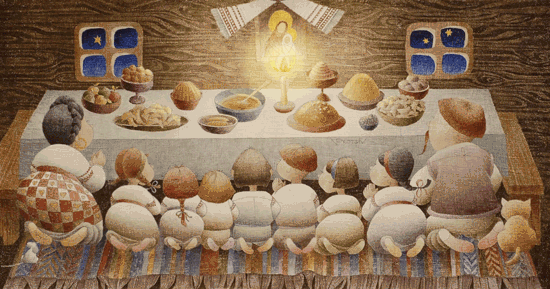 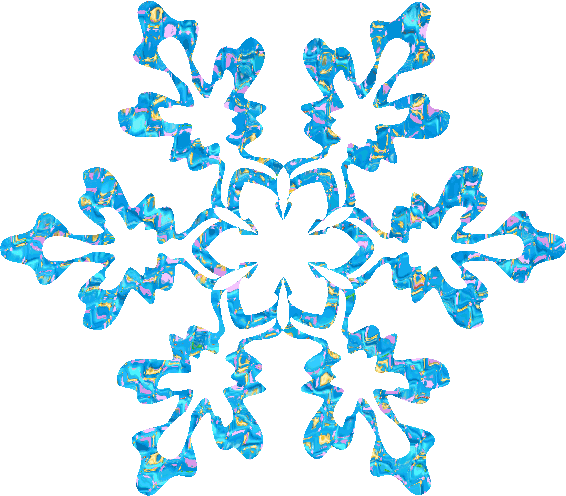 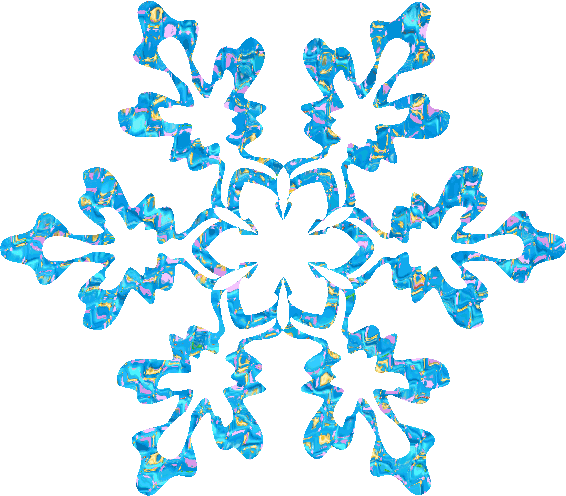